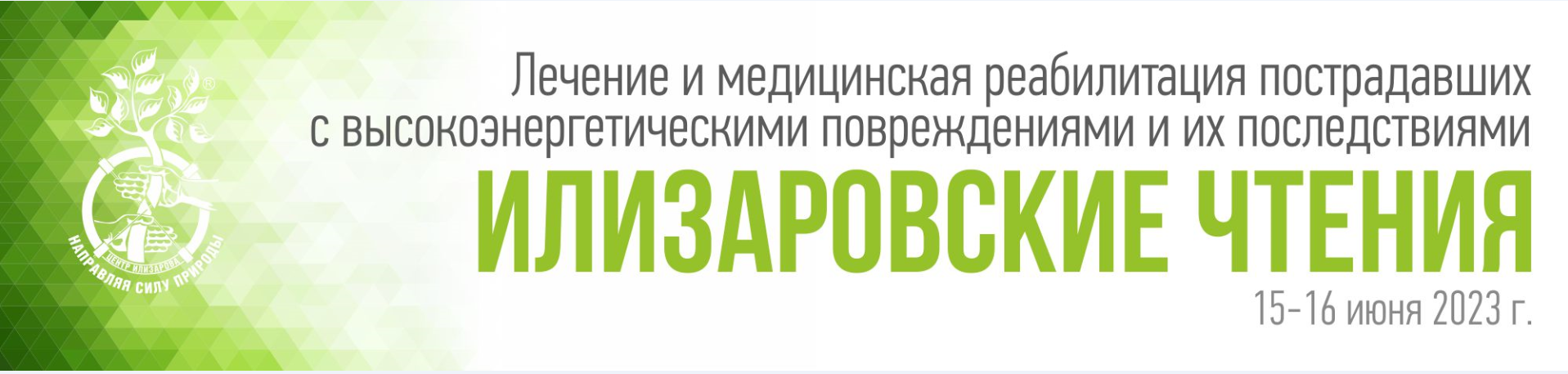 Оптимизация тактики диагностики и хирургического метода лечения пострадавших с переломами бедренной кости при сочетанной травме
Жаббаров Жамшид Юсупович

Бухарский Филиал Республиканского Научного Центра Экстренной Медицинской Помощи
Актуальность
Цель исследования
Работа основана на результатах обследования и лечения 145 больных с переломами бедренной костей, у которых были диагностированы сочетанные повреждения других органов и систем, лечившихся в отделении «экстренной травматологии» Республиканского научного центра экстренной медицинской помощи и его Бухарского филиала  за период 2017 – 2022 гг.  Все больные были подразделены на 2 группы:
Распределение пациентов по полу и возрасту Женщины-23                          Мужчины-122
Распределение больных травмами бедренной костей при сочетанных травме первые сутки по  баллам  по шкале  ISS  (S.P. Baker  )
Методы лечения
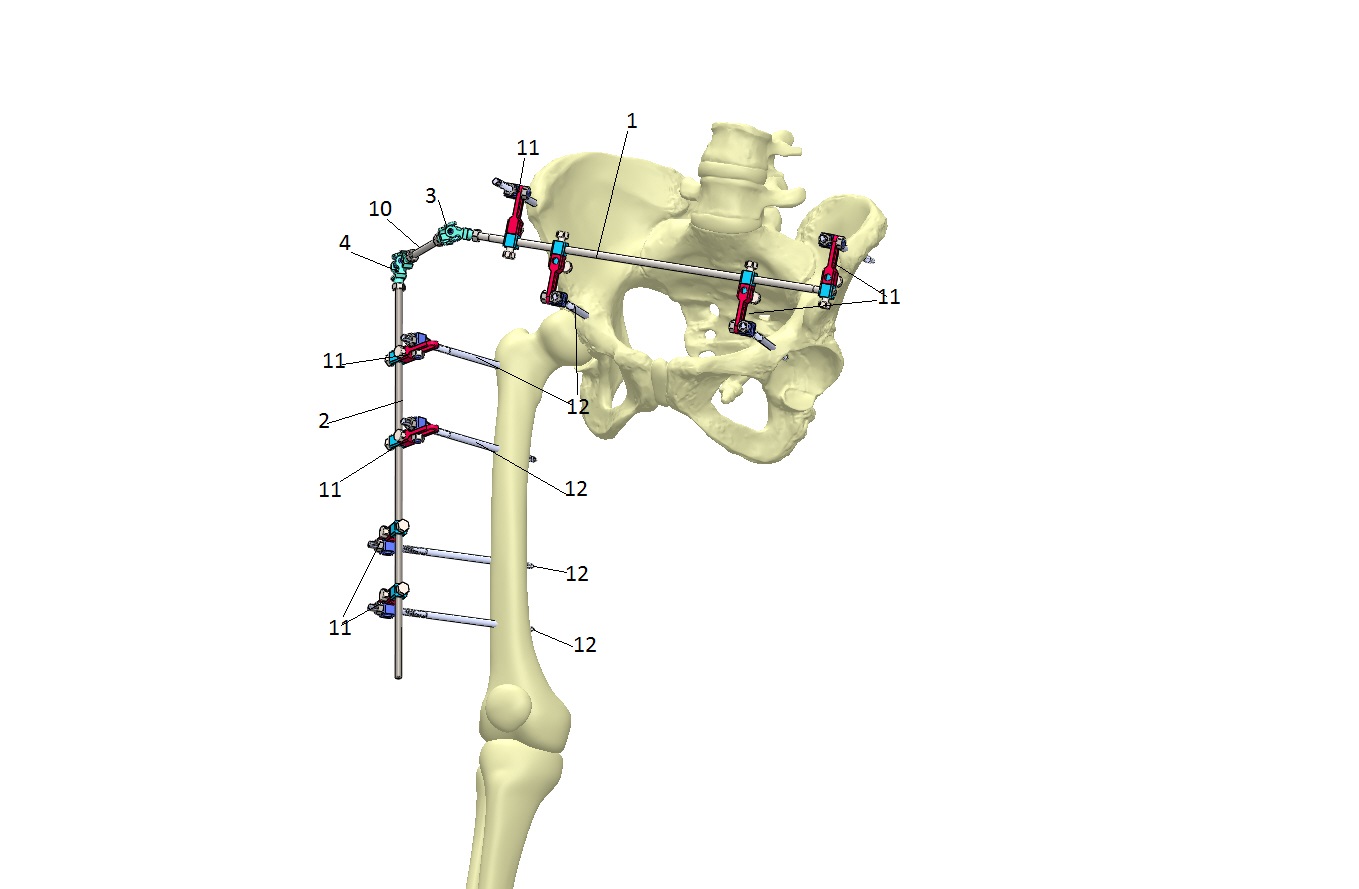 Новая модель стержневого аппарата для лечения сочетанных повреждений  бедра
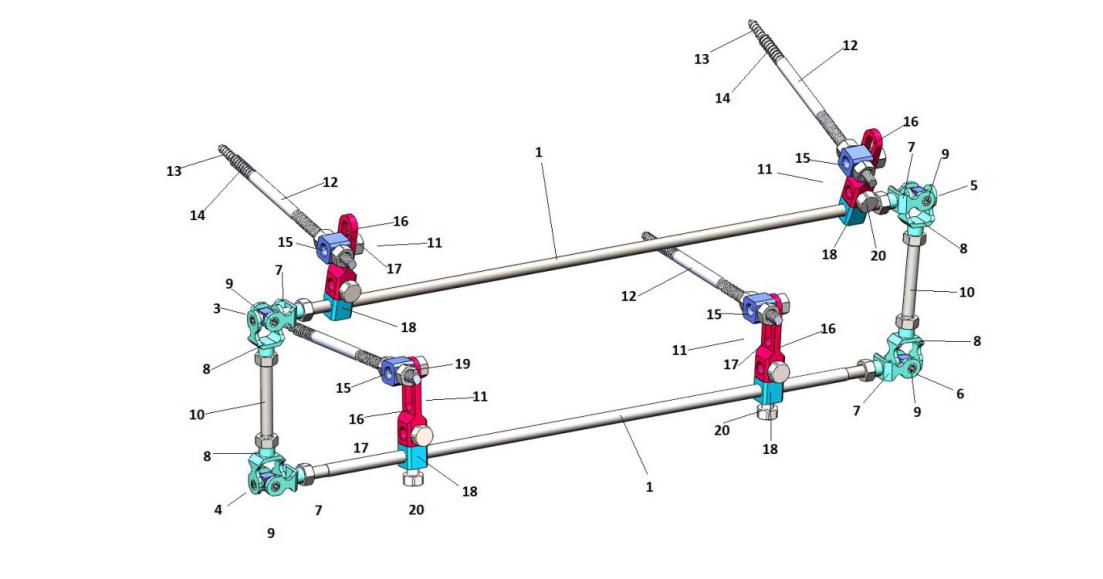 Клинический пример 1.Больной Ходжаев  Х., 1989 г.р. № и/б 30970/1508 Травма в результате ДТП (за рулём а/м Damas лобовое столкновение с а/м Matiz), доставлен по линииПовреждение трех анатомических областей – живот грудь и ОДА 	Диагноз: ДТП. Политравма. Закрытая травма живота. Множественные разрывы правой доли печени. Гемоперитонеум. Закрытый оскольчатый перелом средней трети левой бедренной кости со смещением костных отломков. Открытый оскольчатый перелом средневерхней левой большеберцовой кости и наружной лодыжки левой голени с удовлетворительным стоянием костных отломков. Закрытый перелом основания 1-плюсневой кости правой стопы с удовл.стоянием костных отломков. Закрытый перелом основания 1-плюсневой кости левой стопы без смещения костных отломков. Закрытый перелом ногтевой фаланги 1-пальца правой стопы без смещения костных отломков. Закрытая травма грудной клетки. Закрытый перелом 6 ребра справа без смещения. Ушиб правого легкого. Ушибленно-рваные раны обеих голеней, левой пяточной области. Множественные ссадины лица, конечностей. Травматический шок 3ст.
Рентгенограмма и МСКТ грудной клетки грудной клетки  и опорно-двигательного аппарата
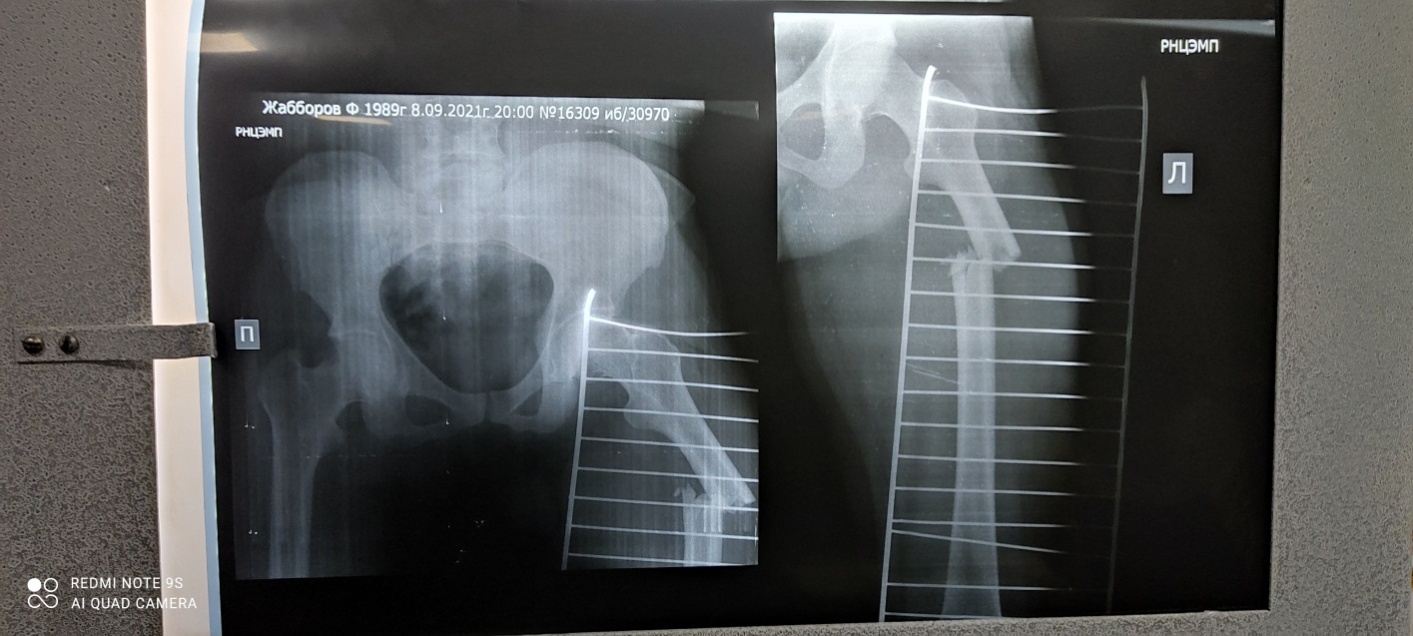 Картина ушиба правого легкого и перелома 6-ребра
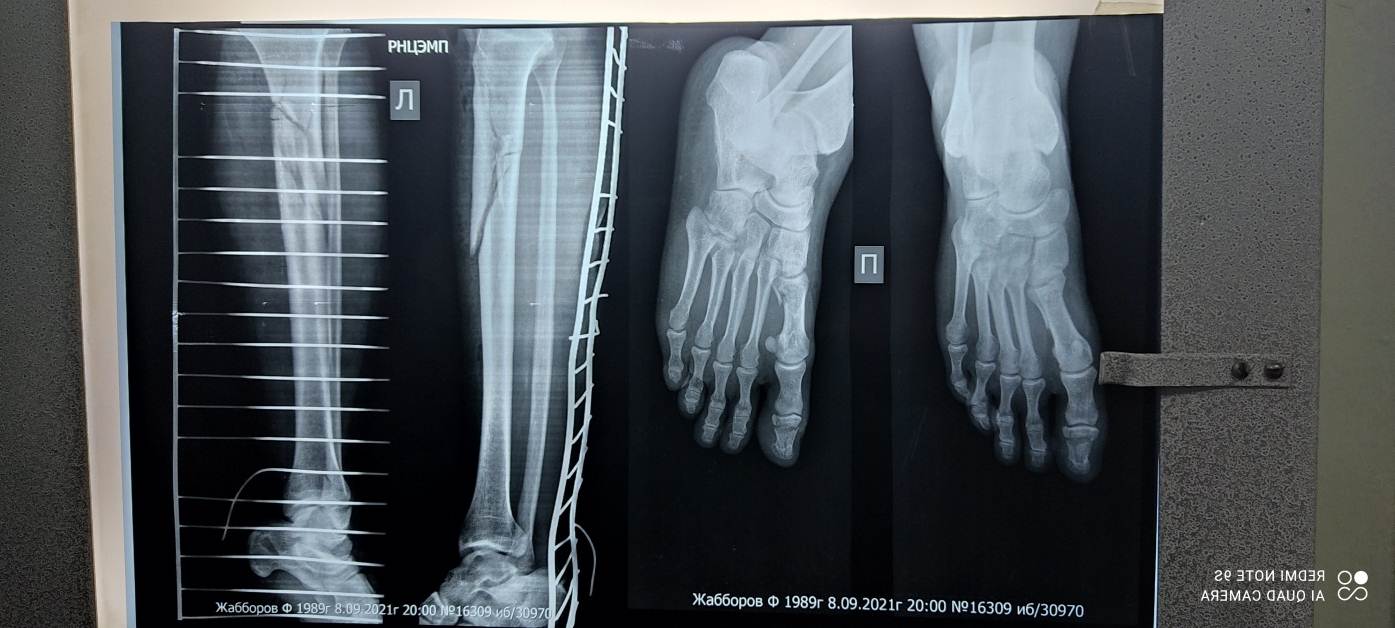 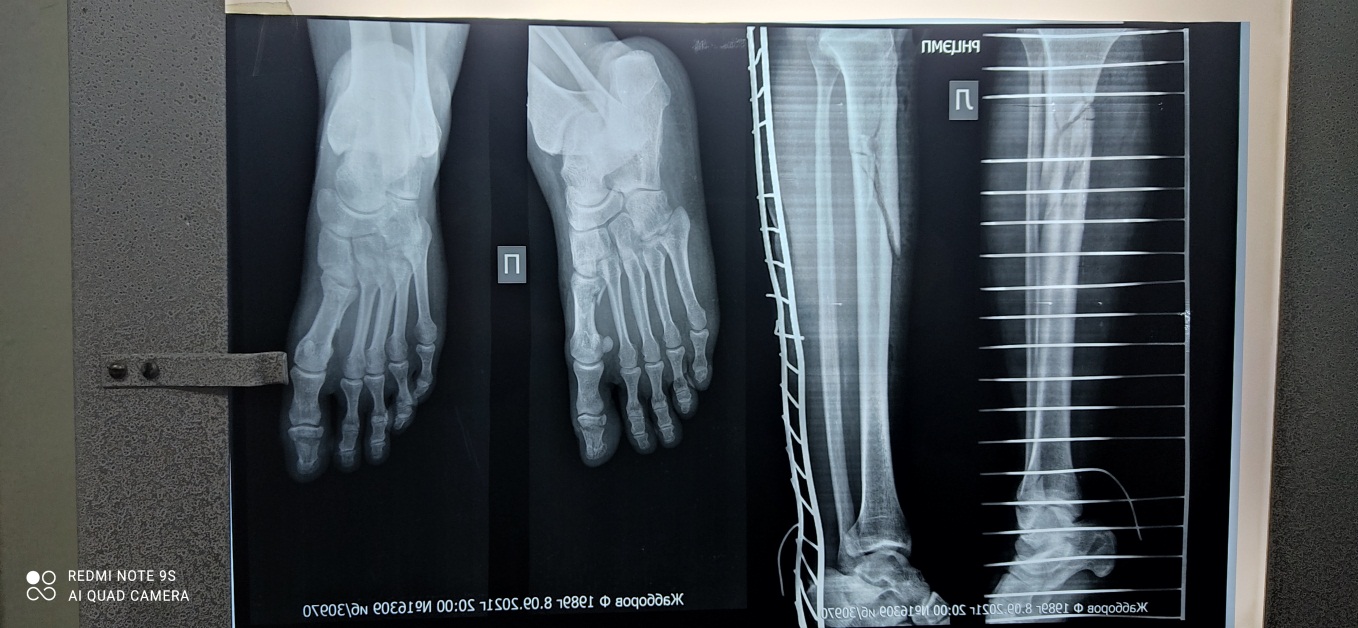 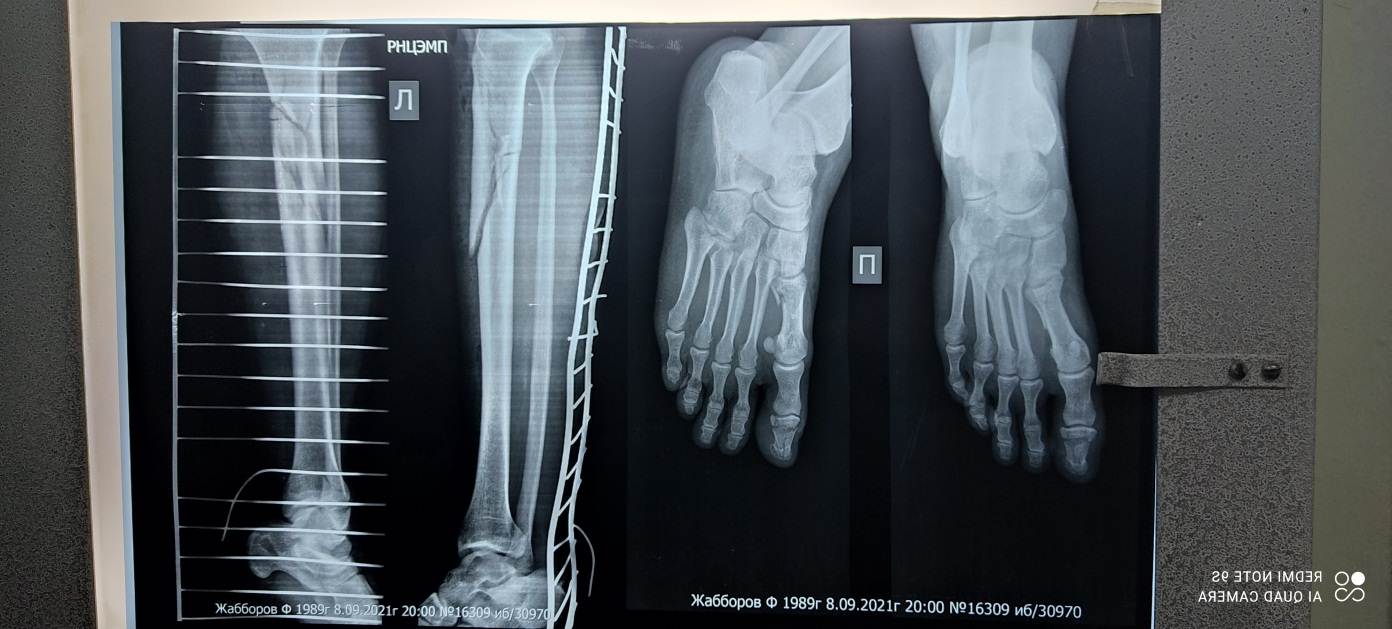 Вид конечностей больного
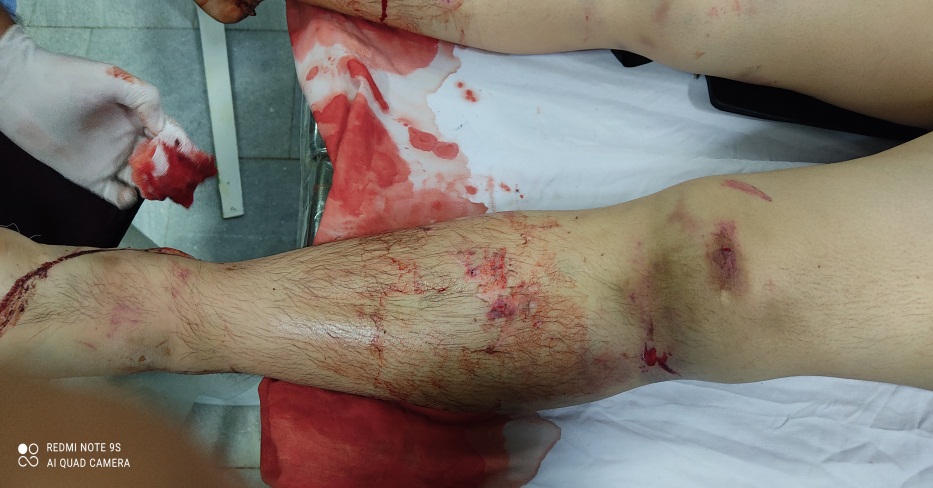 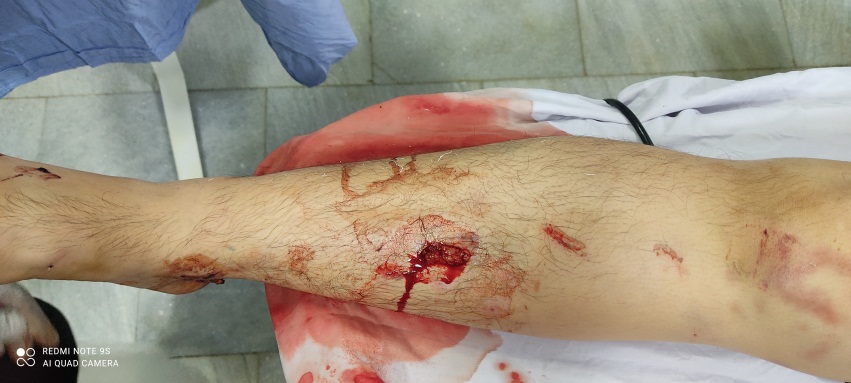 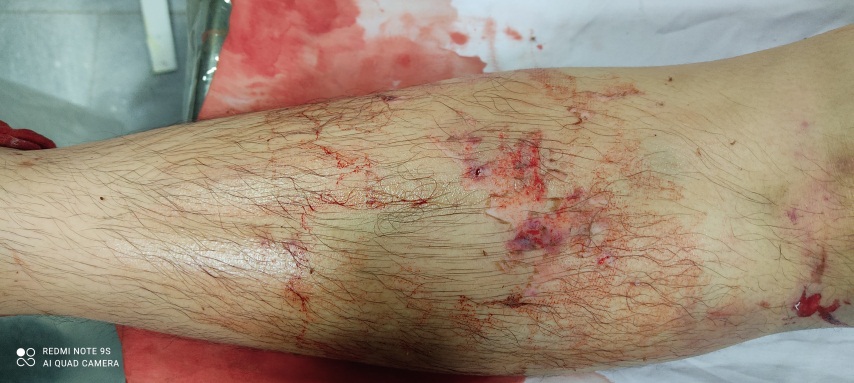 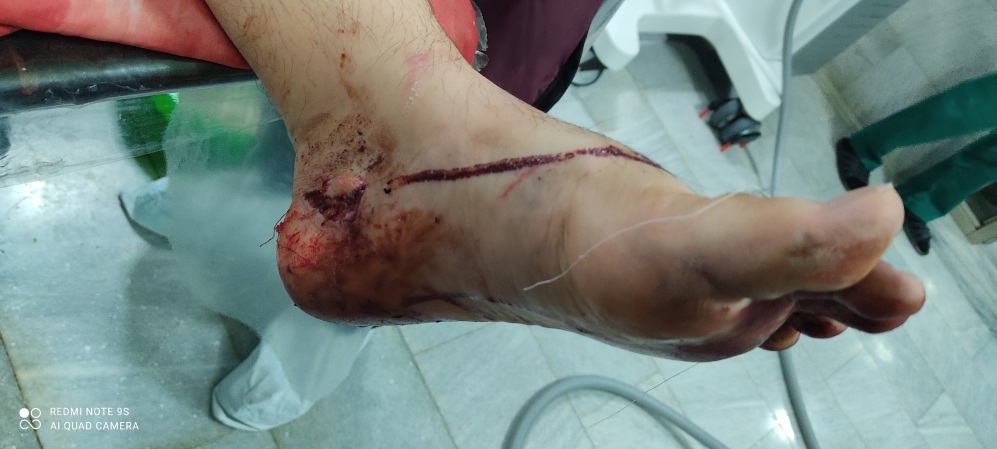 Первый этап операции в экстренном порядке (через 2часа):
1. Лапароскопическая каогуляция разрывов печени. Санация и дренирование брюшной полости  
2. Закрытая стабилизация левой бедренной и большеберцовой костей аппаратом внешней фиксации, Закрытый остеосинтез 1-плюсневой кости  правой стопы спицей
Этапы операции:
Введение стержней
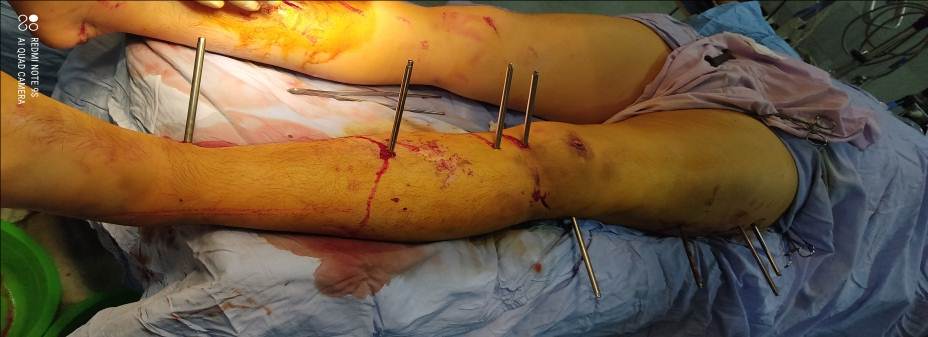 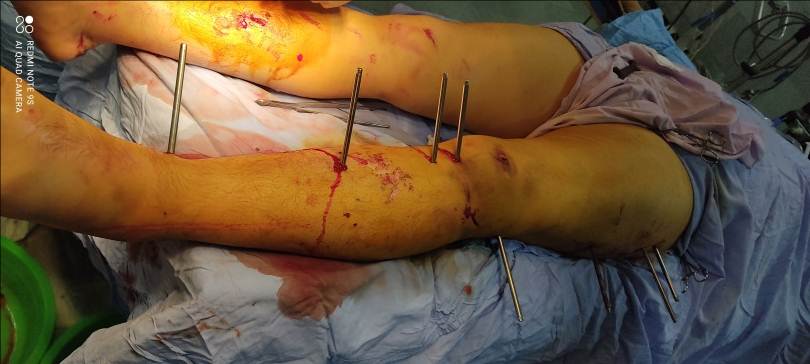 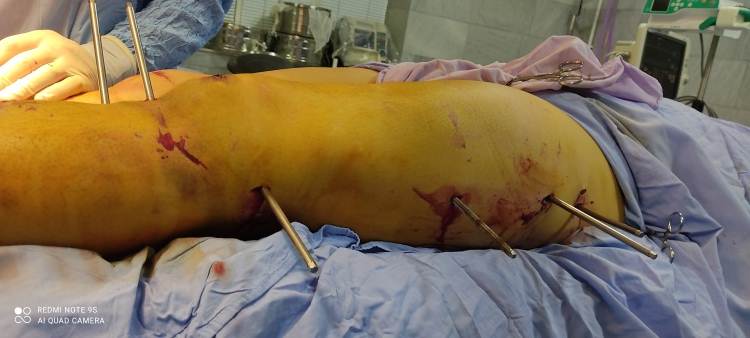 Установка рамочной системы
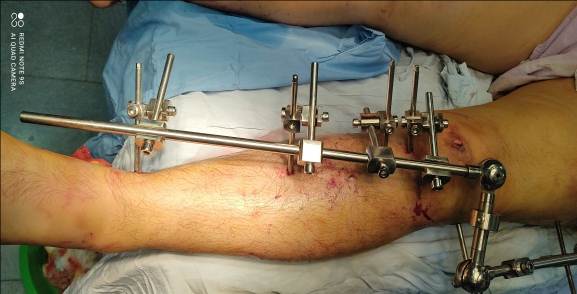 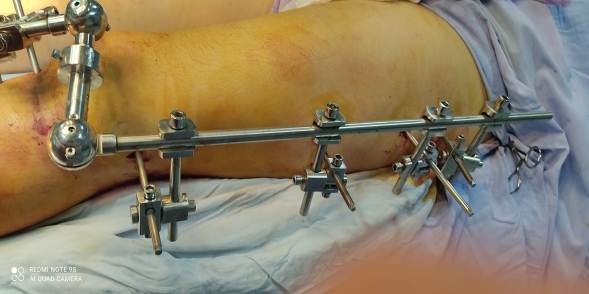 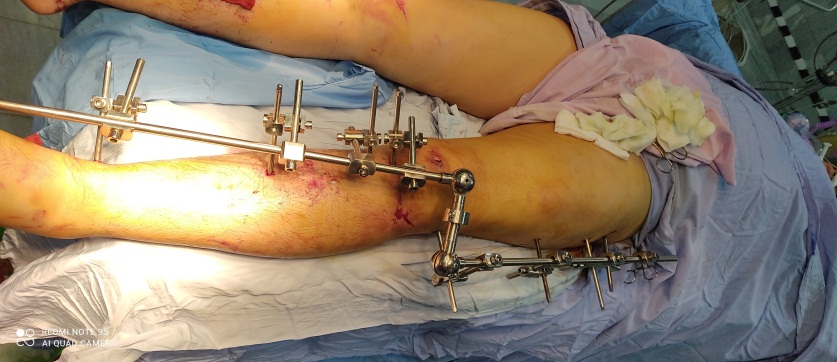 Контрольные рентгенограммы и вид больного после первого этапа
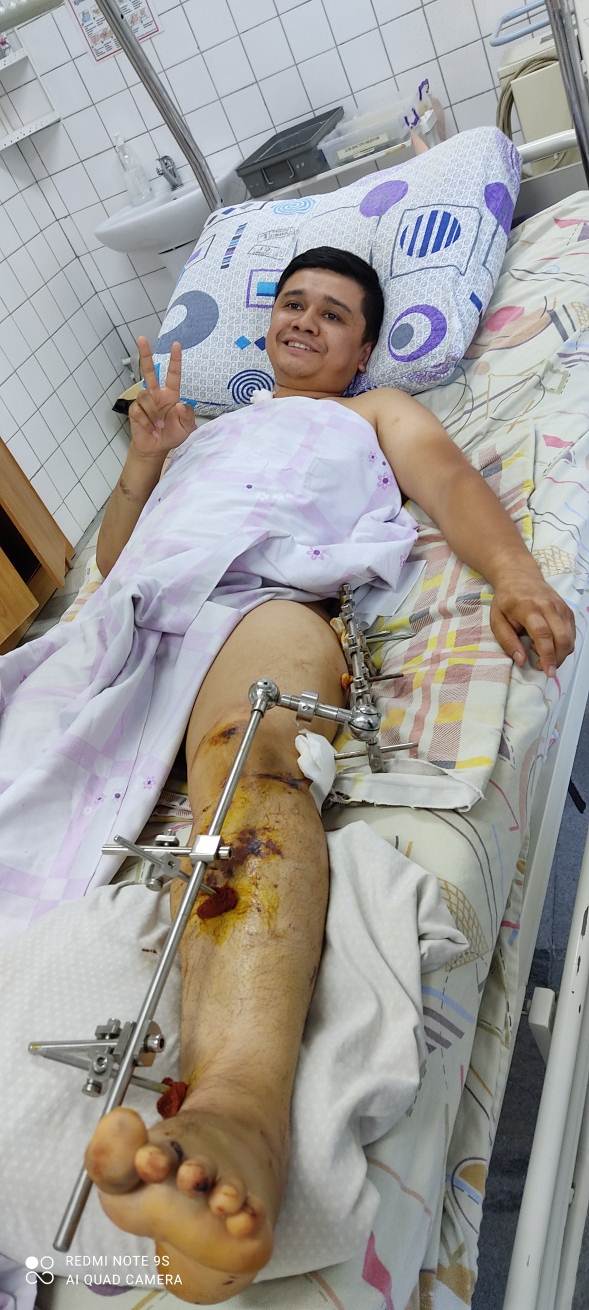 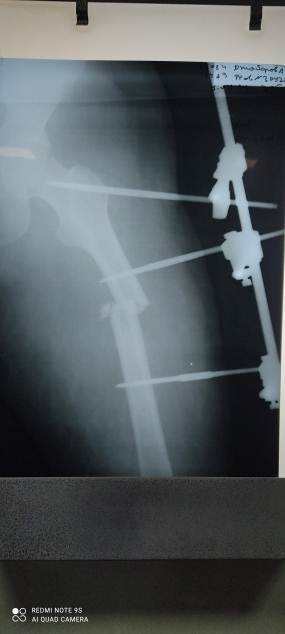 Больной находился в отделение хирургической реанимации 7сут.
 На 6-сут. удалены дренажные трубки из брюшной полости
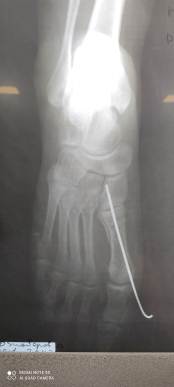 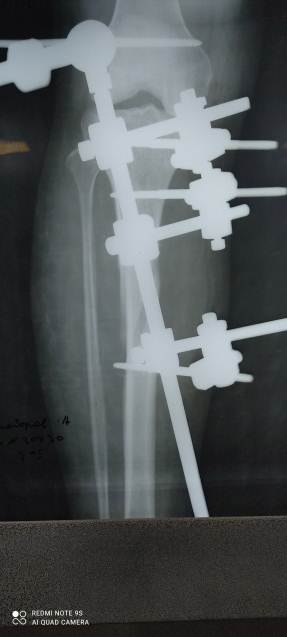 Второй этап оперативного лечения на повреждениях ОДА (на 12-сут.)
Демонтаж аппарата внешней фиксации с левой бедренной и большеберцовой костей.  
Открытый экстрамедуллярный остеосинтез левой большеберцовой кости пластиной. 
Открытый интрамедуллярный остеосинтез левой бедренной кости штифтом с блокированием.
Закрытый остеосинтез 1-плюсневой кости  левой стопы спицей.
Этапы операцииДемонтаж стержневого аппарата и погружной остеосинтез
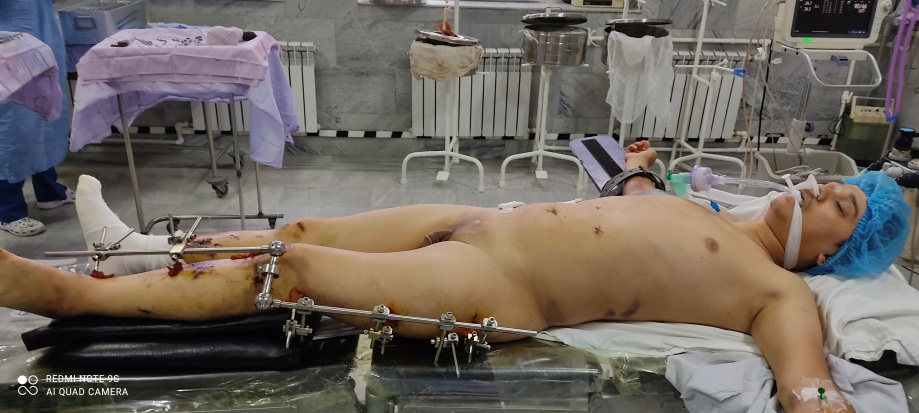 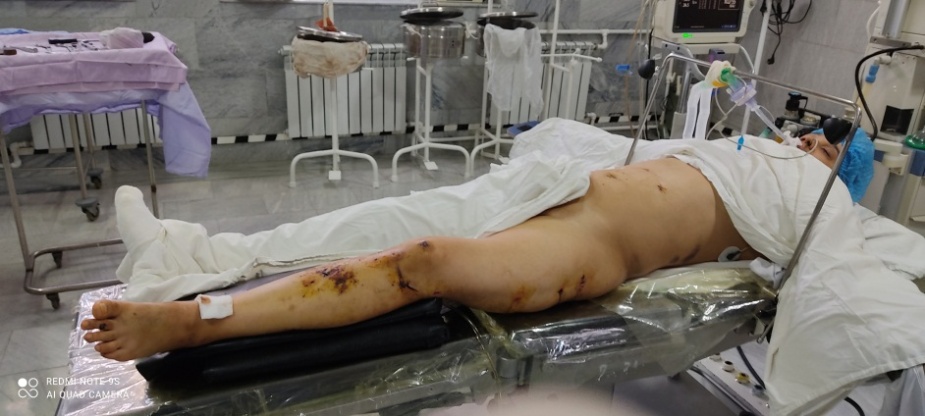 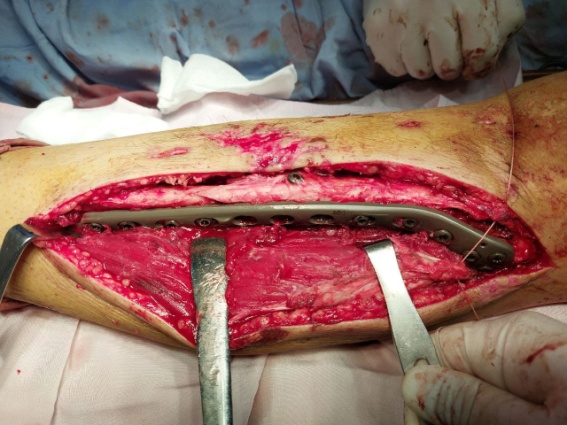 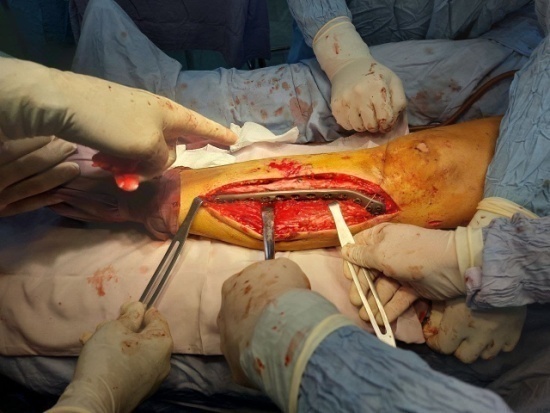 Рентгенограммы на этапах лечения и общий вид больного после второго этапа лечения
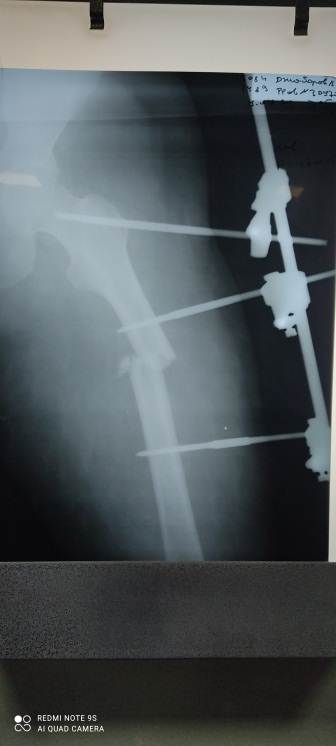 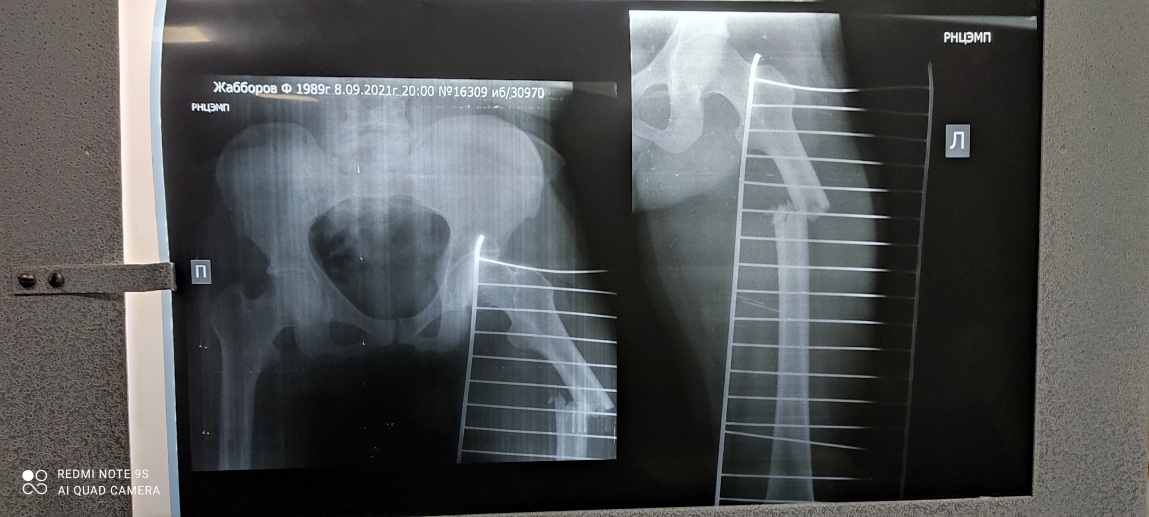 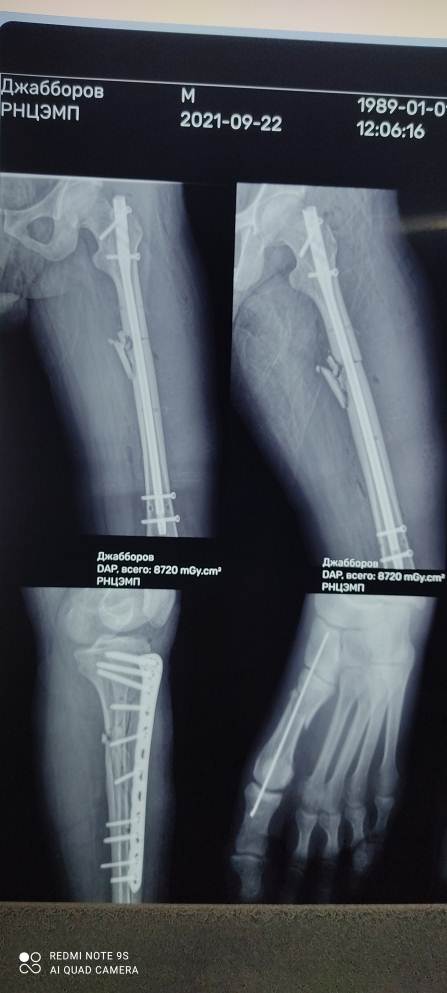 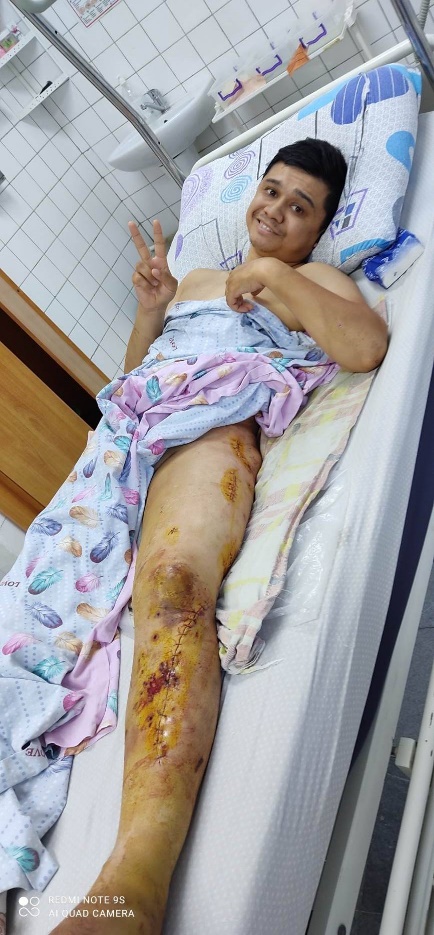 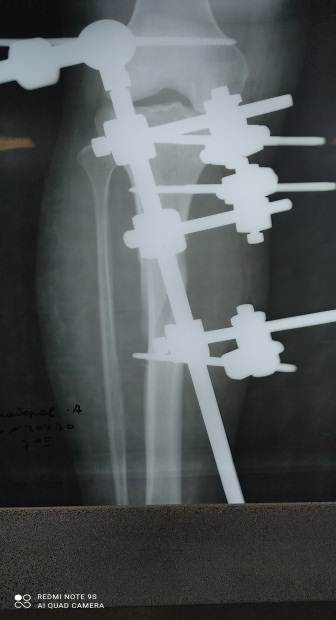 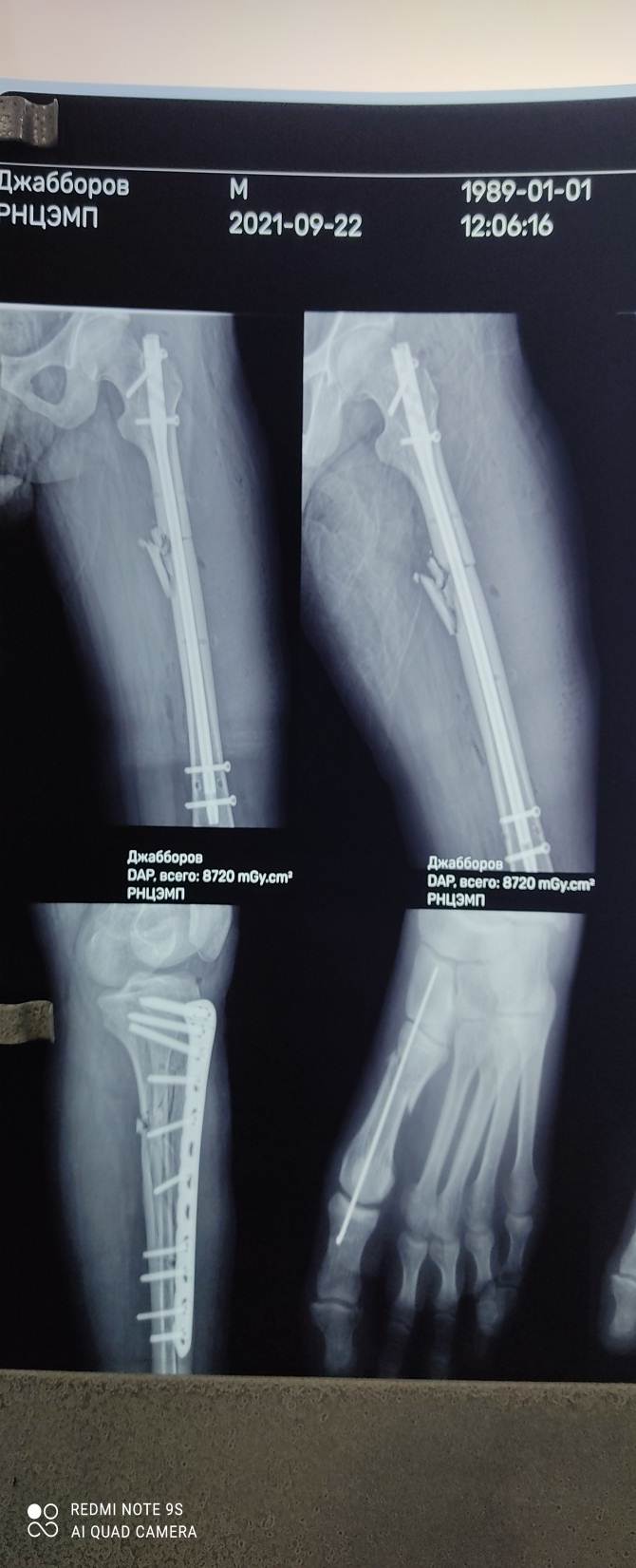 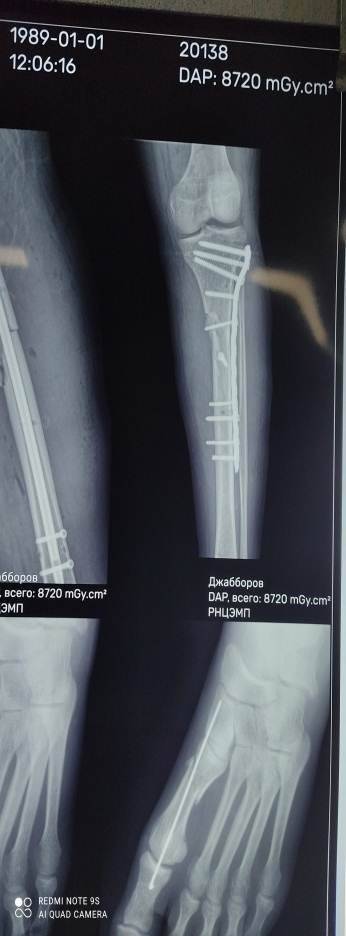 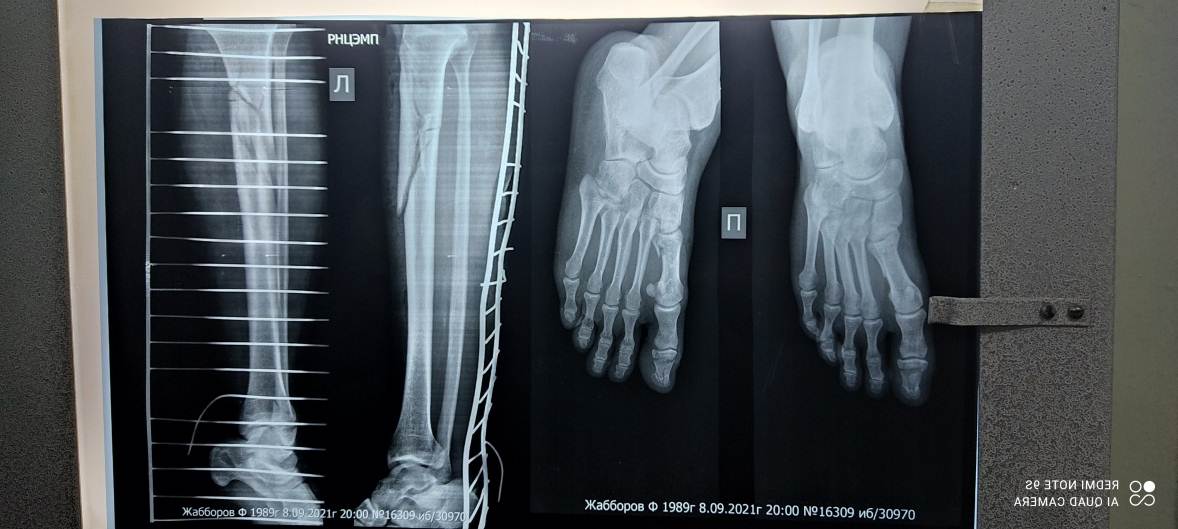 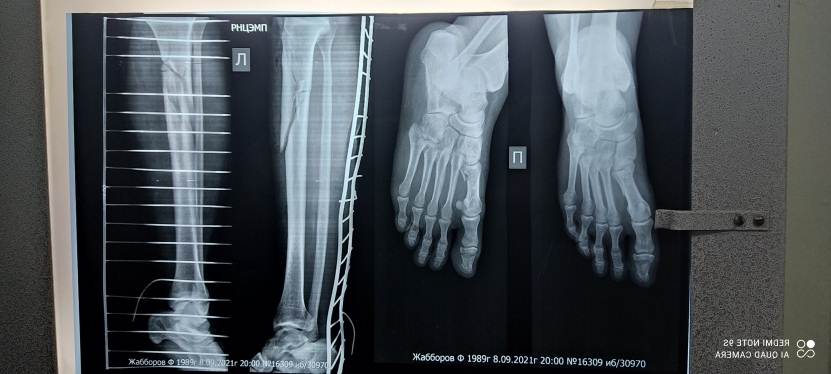 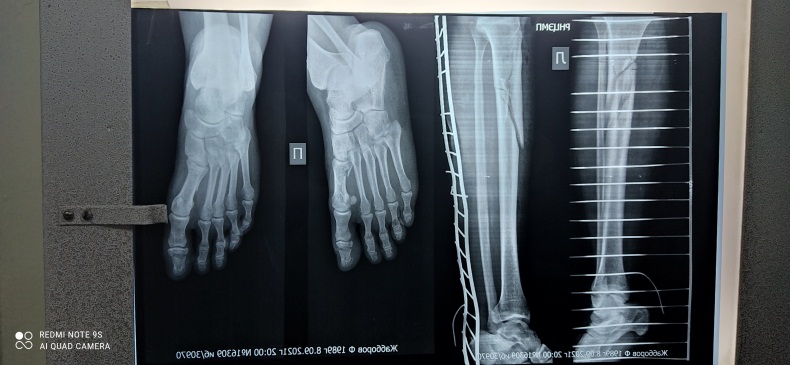 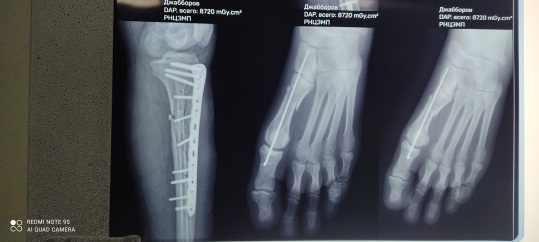 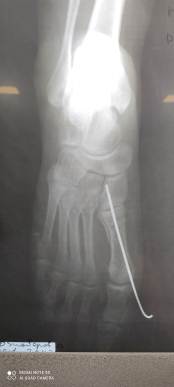 Клинический пример 2.Больной Хайитбоев А.,  2000 г.р. № и/б 36332/1693/1732 Травму в результате ДТП пассажир а/м Lacetti столкновение с грузовой а/мПовреждение четырех анатомо-функциональных областях – Грудь, живот, голова и ОДА(ISS-42.)	Диагноз: ДТП. Политравма. Закрытая травма грудной клетки. Разрыв задней медиастинальной плевры слева. Гемоторакс слева. Закрытая травма живота. Надрывы брыжейки тонкой кишки. Гемоперитонеум. ОЧМТ. Ушиб головного мозга средней степени. Контузионный очаг левой лобно-височной области. Перелом костей носа без смещения костных отломков. Закрытая травма позвоночника. Закрытый перелом VLIV cт. без нарушения функции спинного мозга. Закрытый оскольчатый  перелом верхней трети правой бедренной кости со смещением к/о. Закрытый оскольчатый перелом правого надколенника со смещением костных отломков. Закрытый перелом седалищной кости слева без смещения костных отломков. Ушибленно-рванные раны лобно-бровной области слева и сквозная рана нижней губы  с переходом в преддверии в полости рта. Травматический шок 3ст.
РЕНТГЕНОГРАММЫ
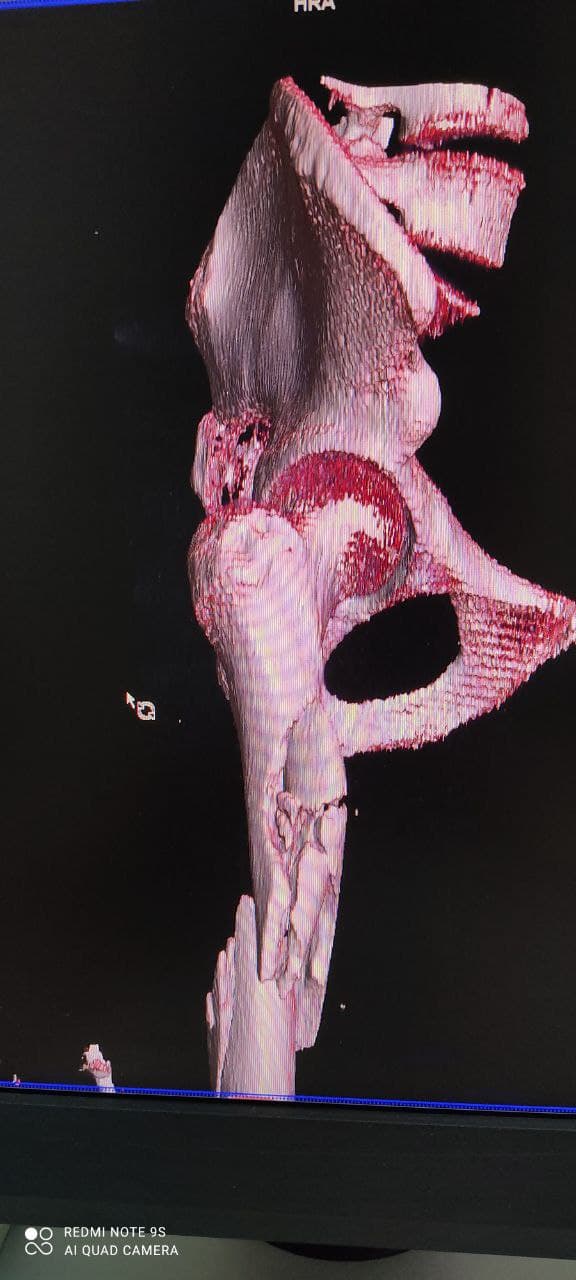 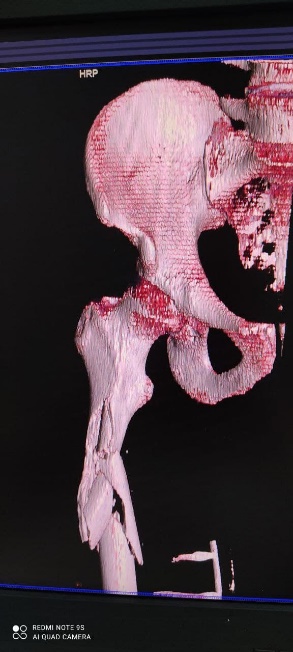 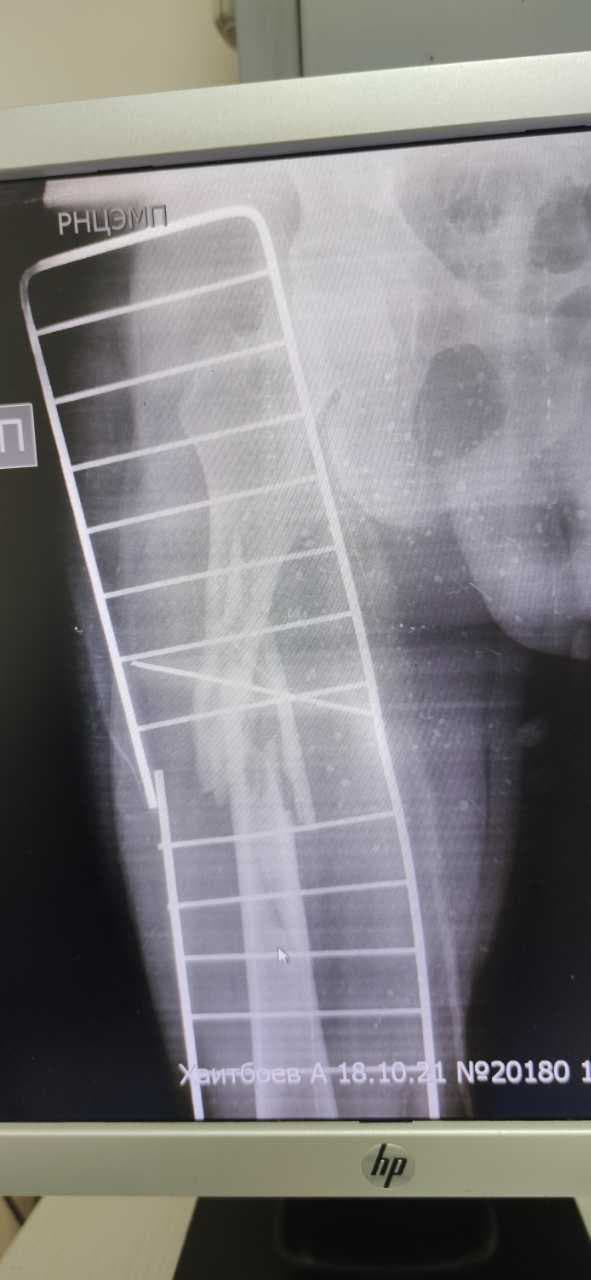 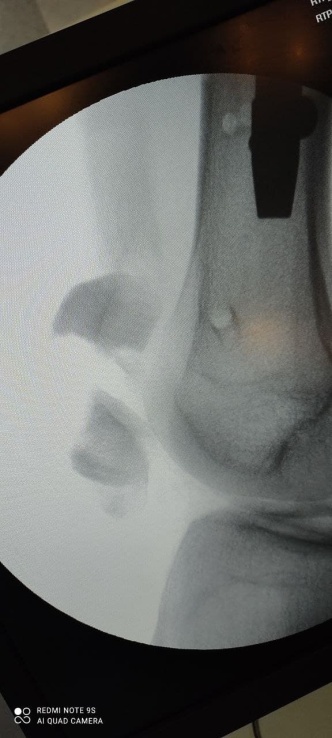 МСКТ грудной клетки – картина левостороннего гемоторакса
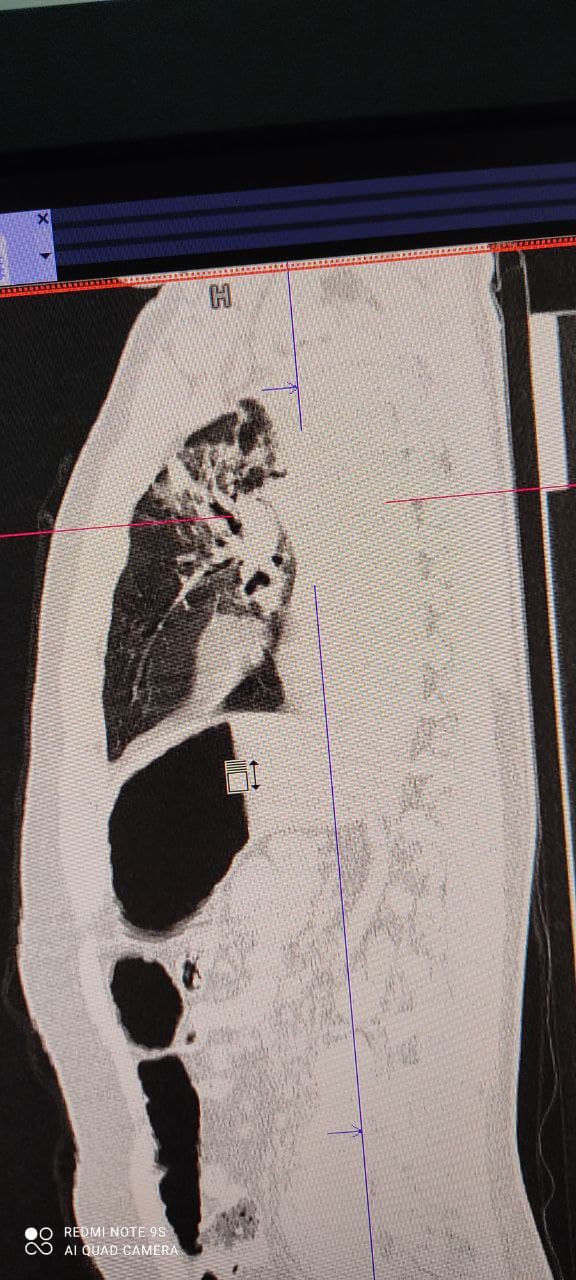 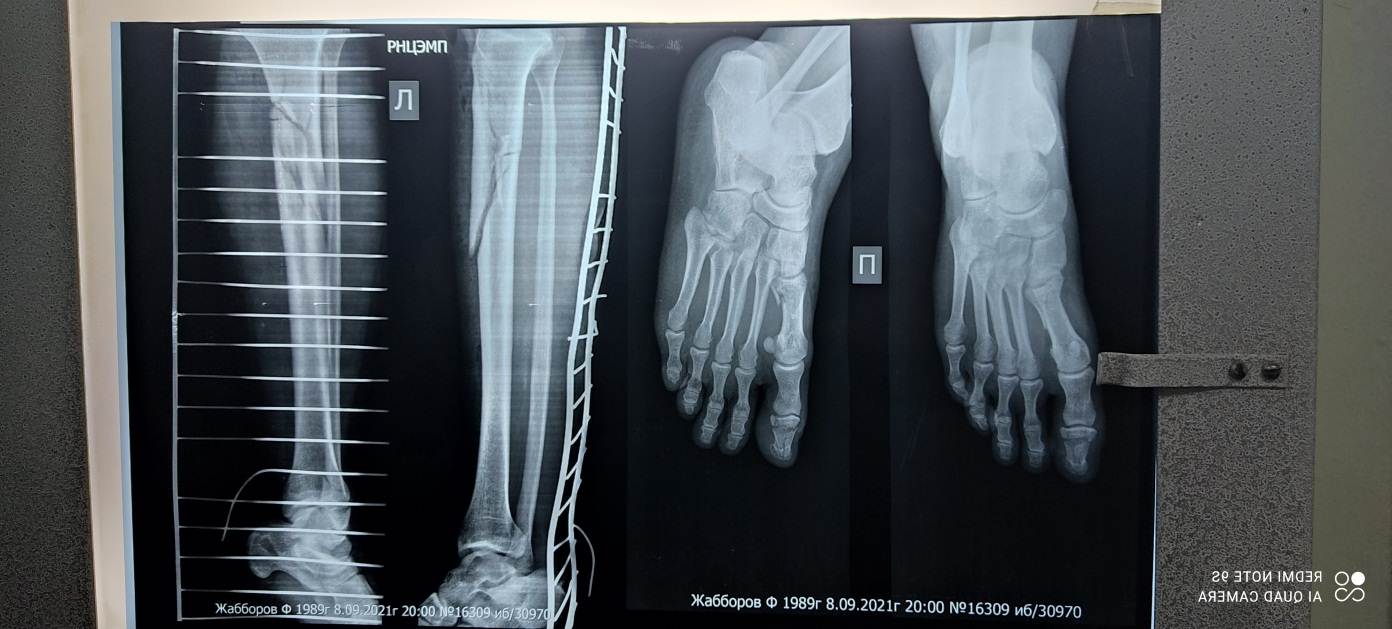 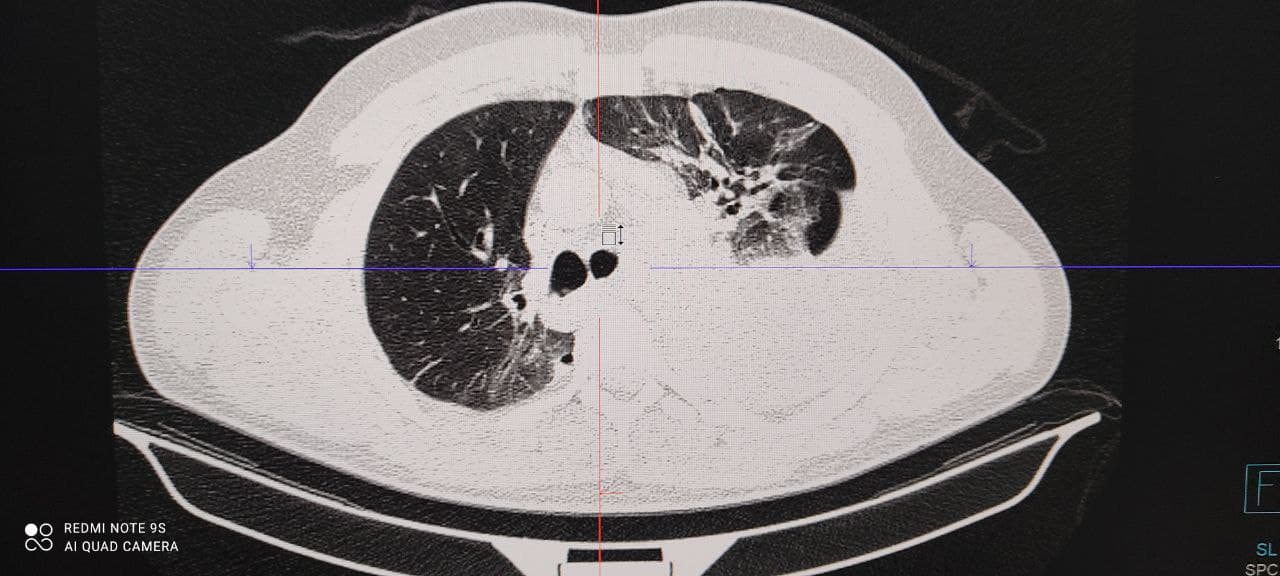 Первый этап операции в экстренном порядке (через 1час):
1. Торакотомия и ушивание разрывов париетальной плевры;
2. Лапароскапия санация и остановка кровотечения; 
3. Закрытая стабилизация правой бедренной кости – установка разработанного аппарата наружной фиксации  аппаратом внешней.
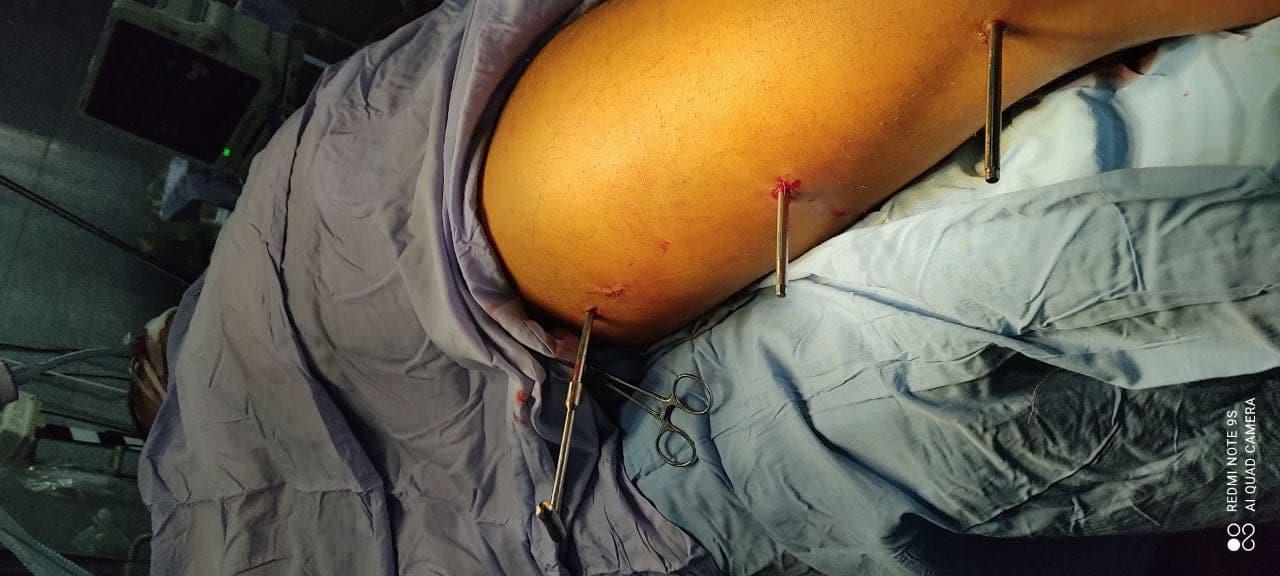 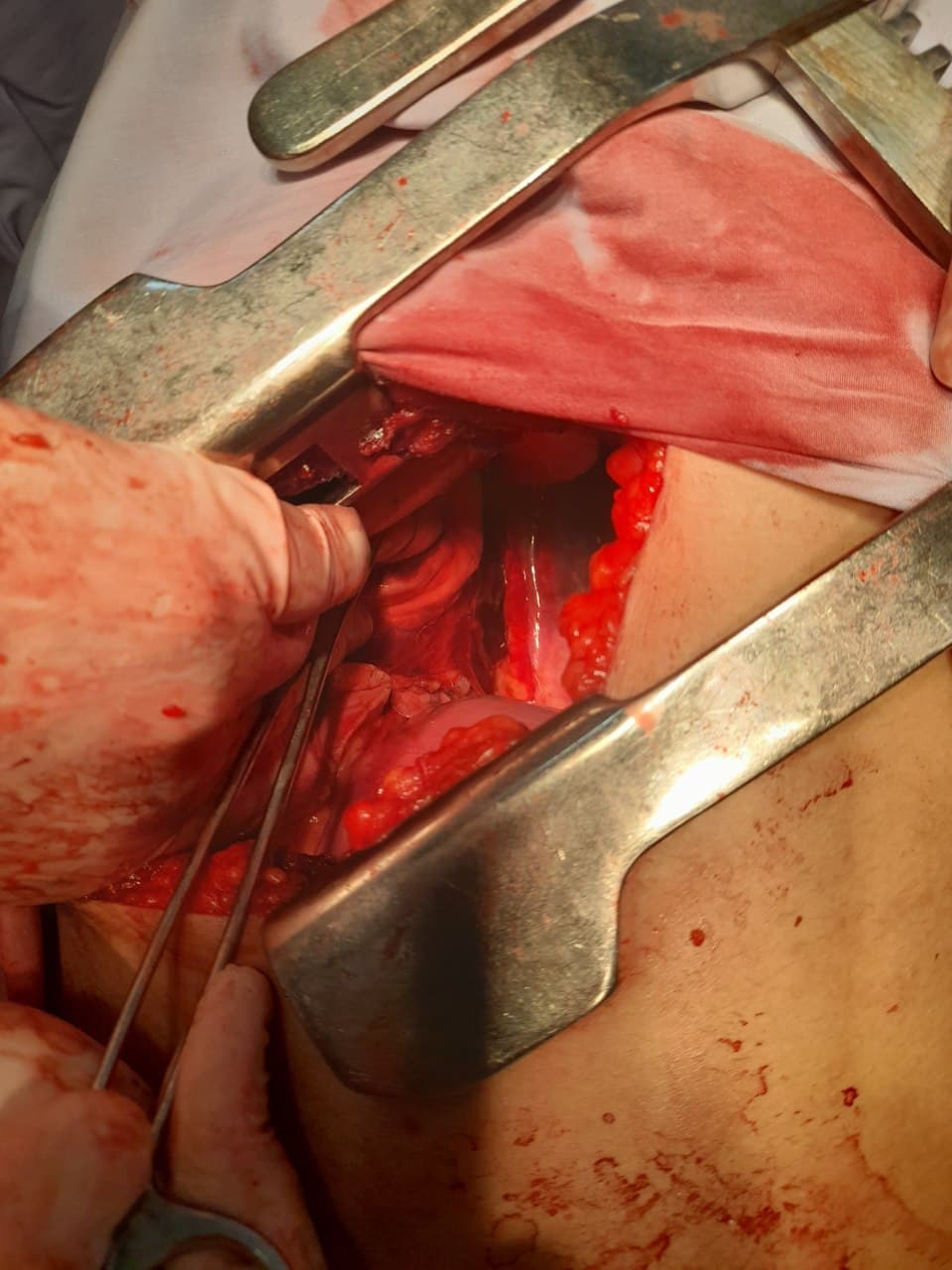 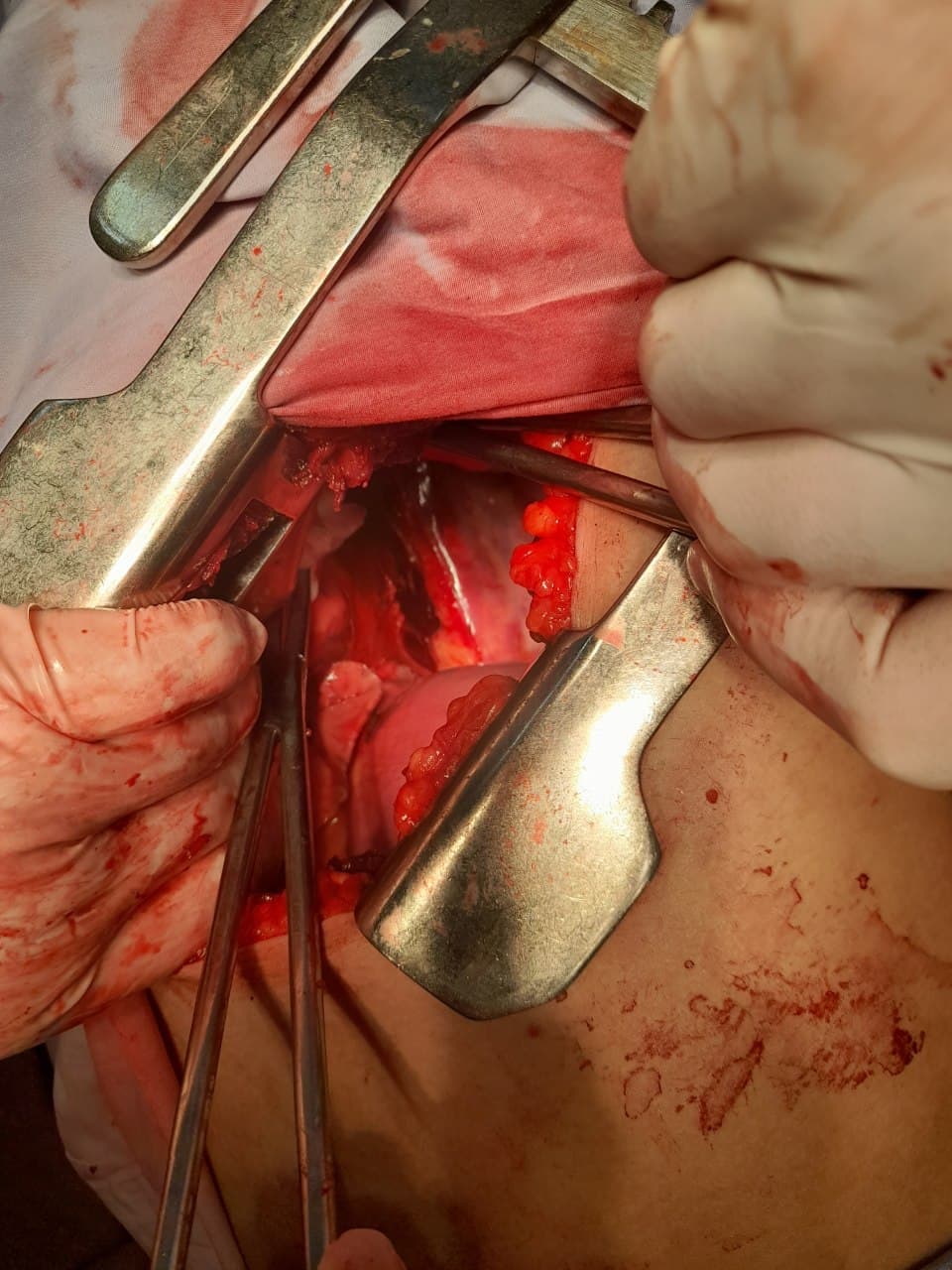 Установка –рамочной системы
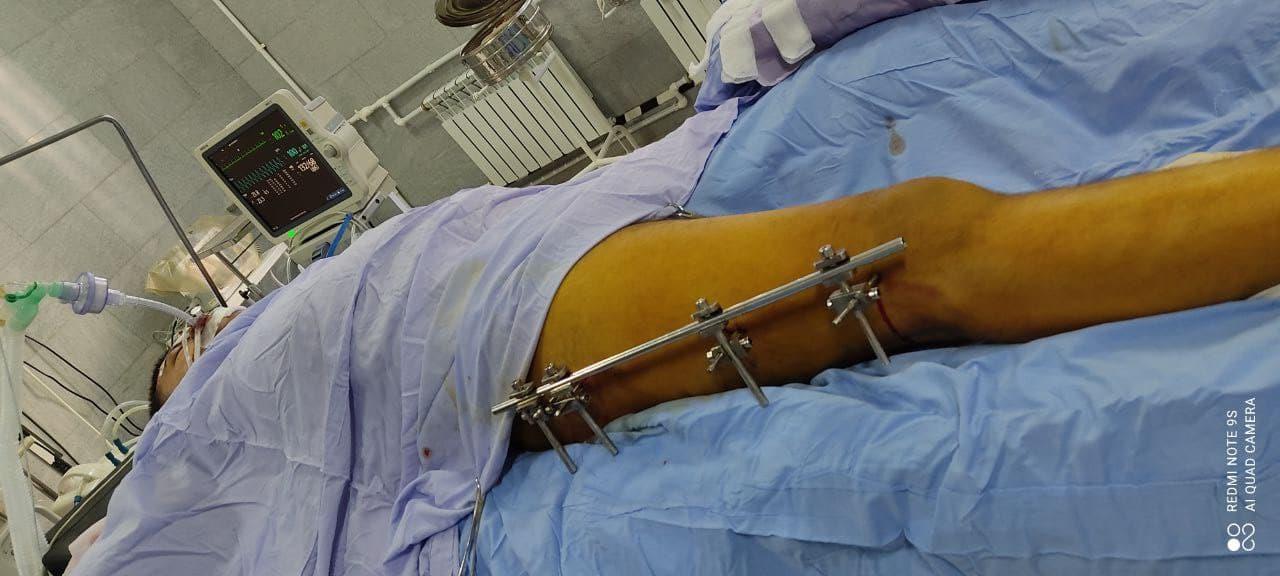 Второй этап оперативного лечения на повреждениях ОДА (на 11-сут.)
Демонтаж аппарата внешней фиксации с правой бедренной кости. 
Закрытый интрамедуллярный остеосинтез правой бедренной кости штифтом с блокированием.
Открытое ушивание правого надколенника
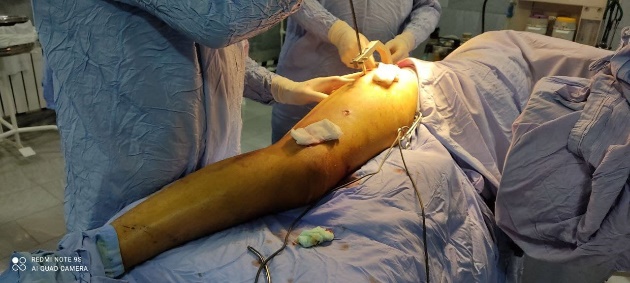 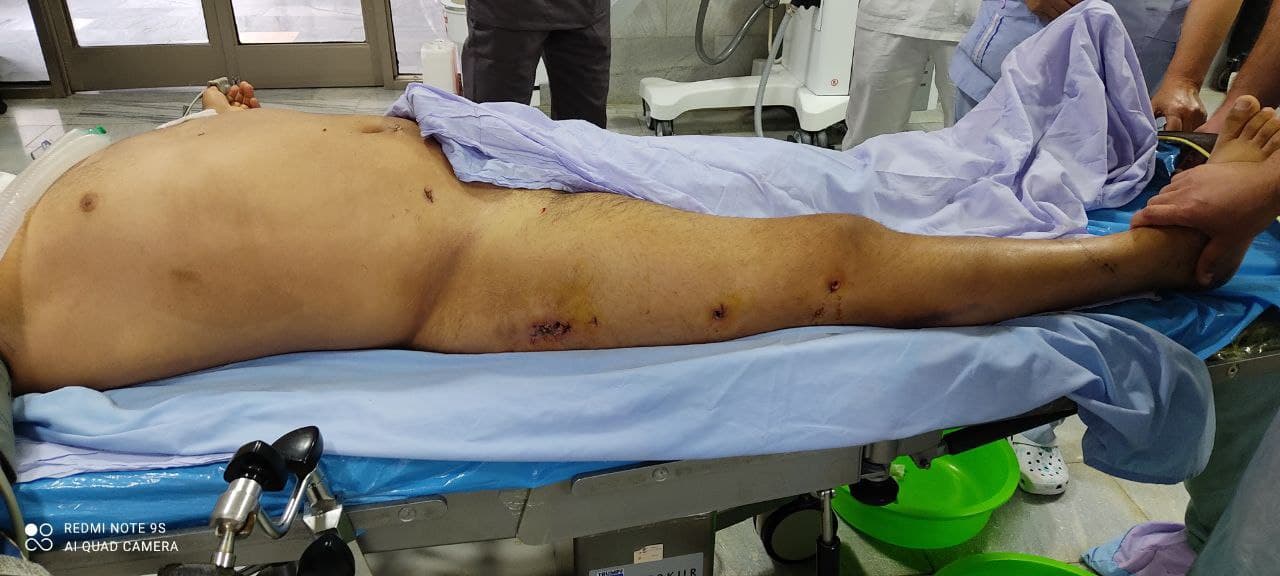 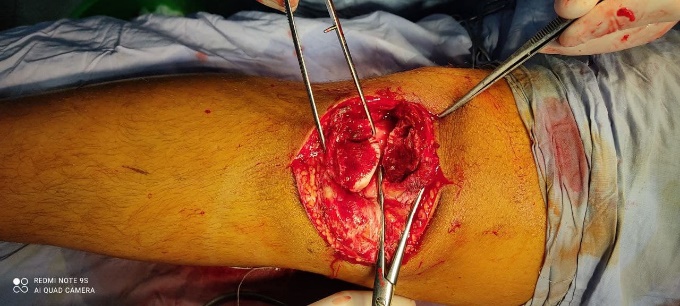 Рентгено-граммы до и после операции
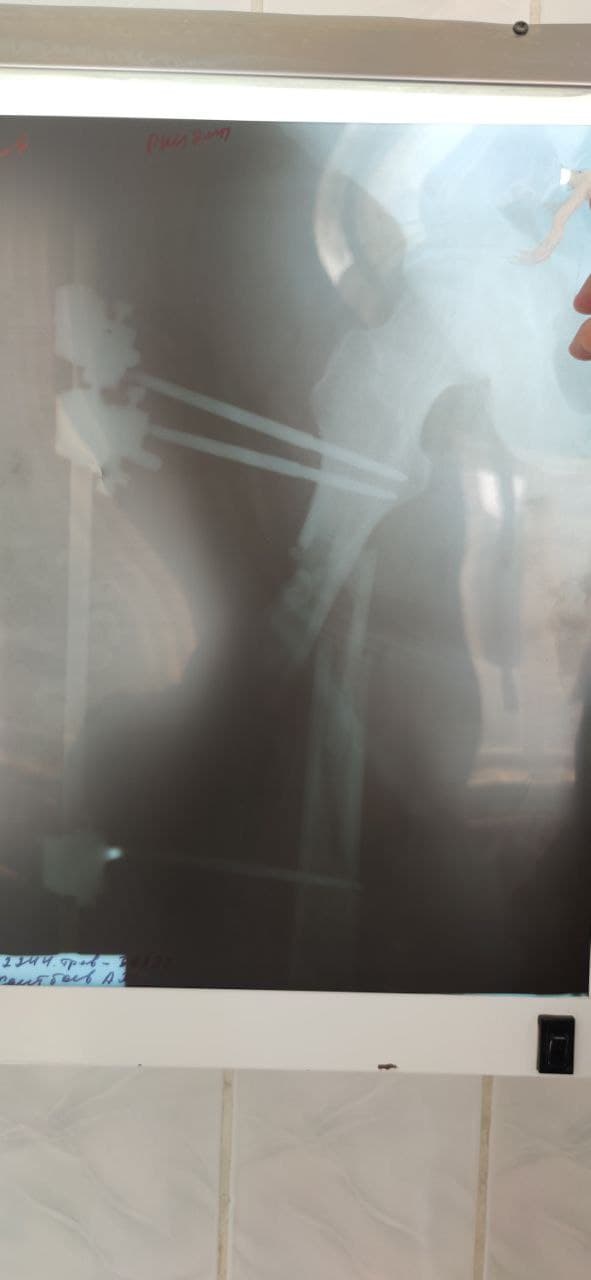 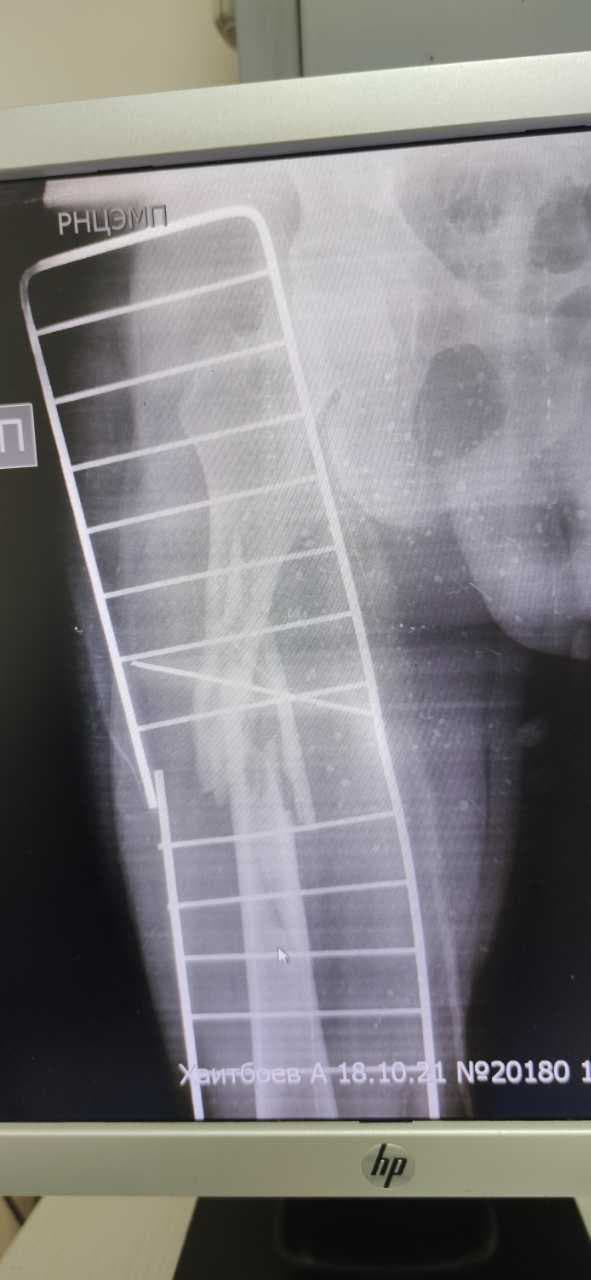 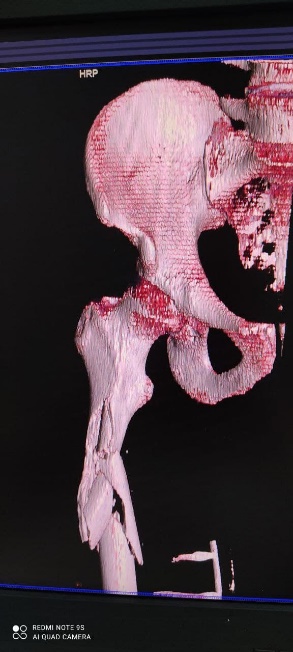 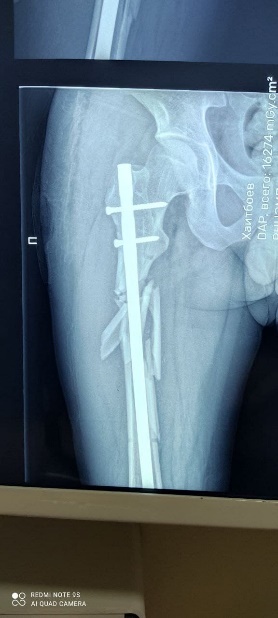 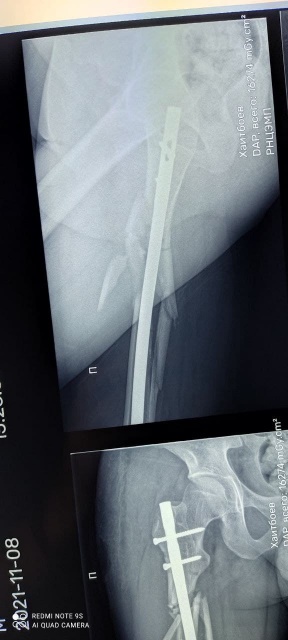 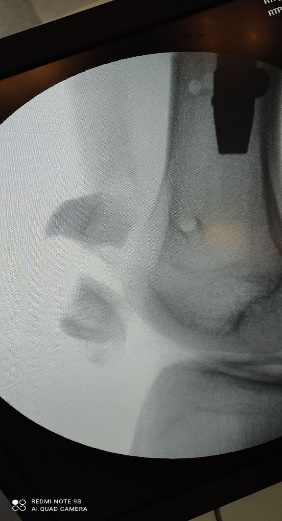 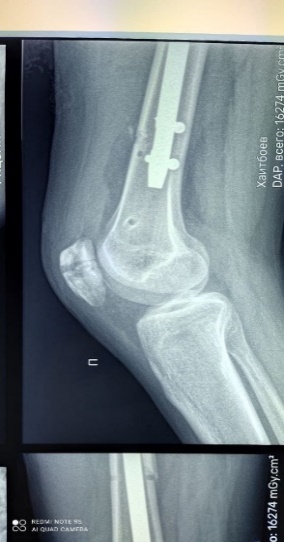 Клинический пример. 3.Больная З. 1984 г.р. Травму в результате ДТП (пешеход)Повреждение трех анатомических зон – таз, позвоночник и голова (ISS-27)Диагноз: ДТП. Сочетанная травма. Закрытые переломы тела подвздошной кости справа с переходом на дно вертлужной впадины, перелом передней  и задней колонны вертлужной впадины справа со смещением с подвывихом головки правой бедренной кости (тип С). Закрытый переломы боковой массы обеих стороны. Закрытый разрыв илиосакрального сочленение справа. Закрытая травма позвоночника. Закрытый переломы  поперечный отростки VL4- VL5  без смешением костных отломков, без нарушение функции спинного мозга. ЗЧМТ. СГМ. Ушитая раны  лобной  и височной области. Множественная ссадины лица. Осл: Парез седалищного нерва слева. Дисфункции органов малого таза.
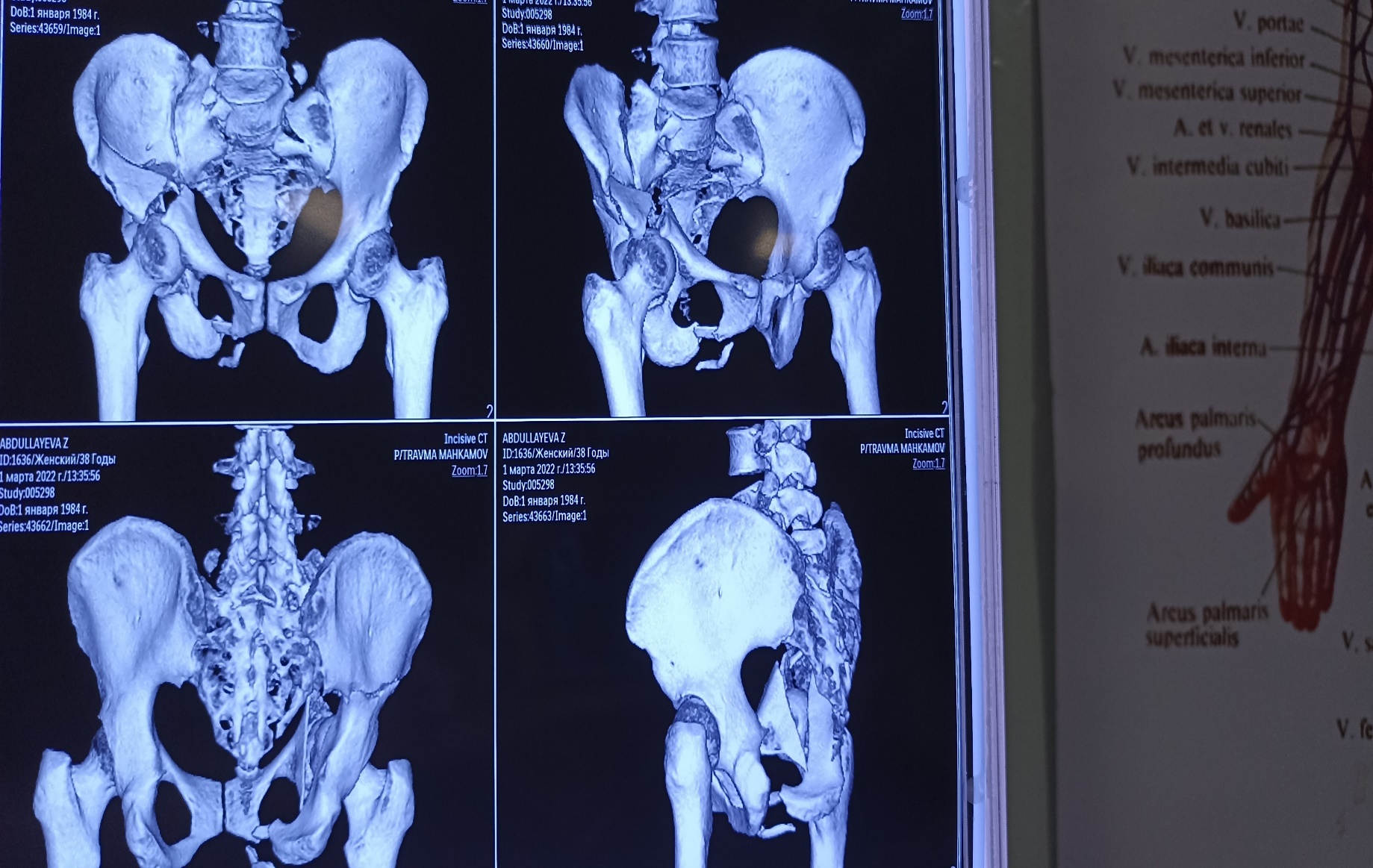 Этапы операции
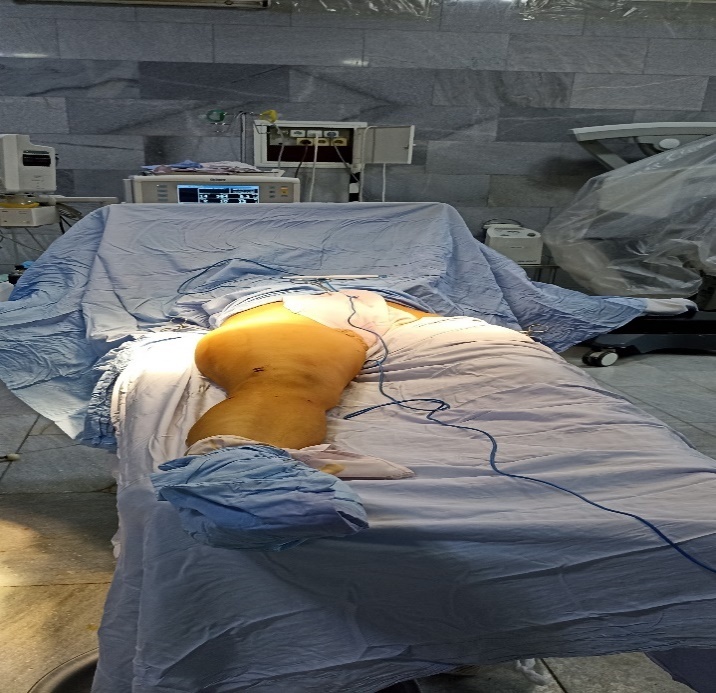 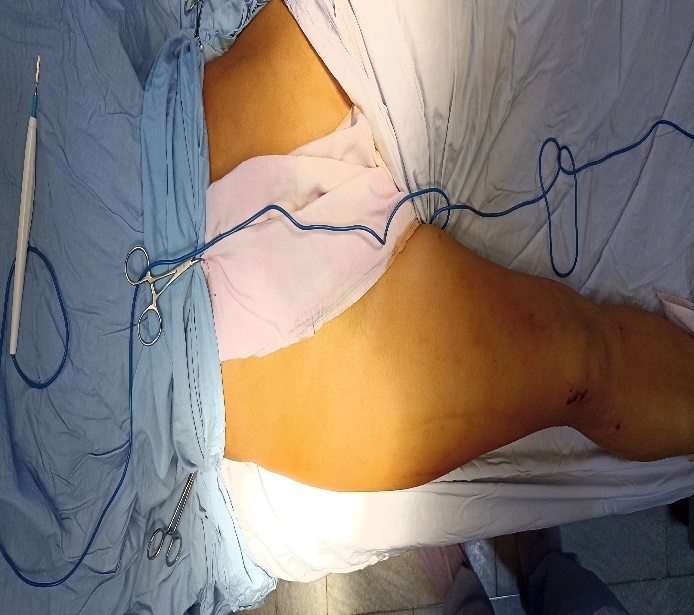 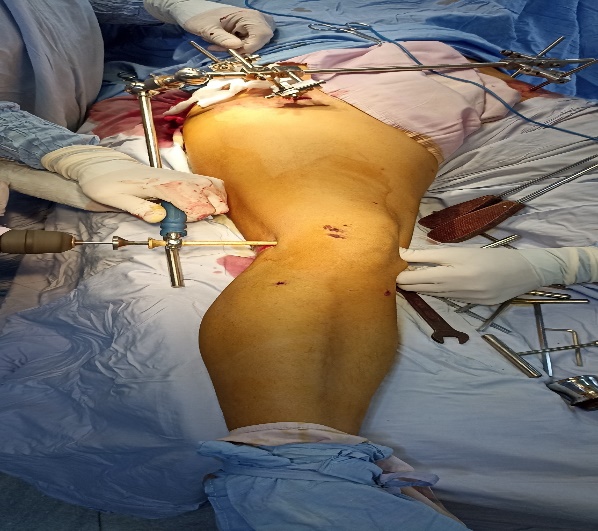 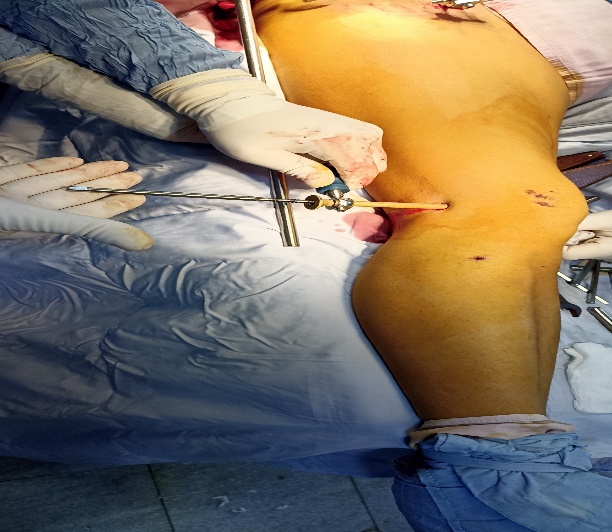 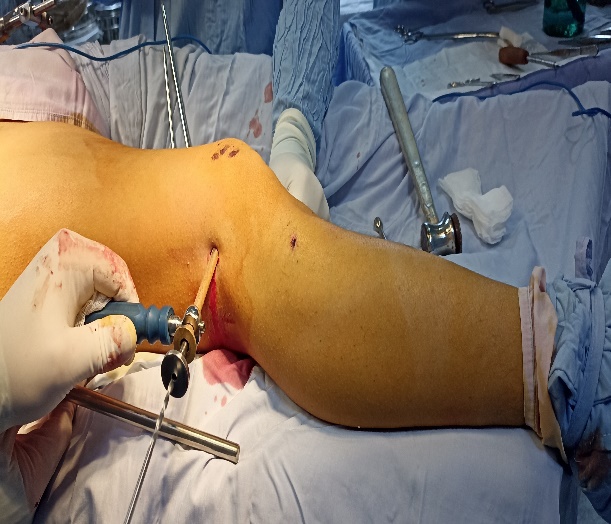 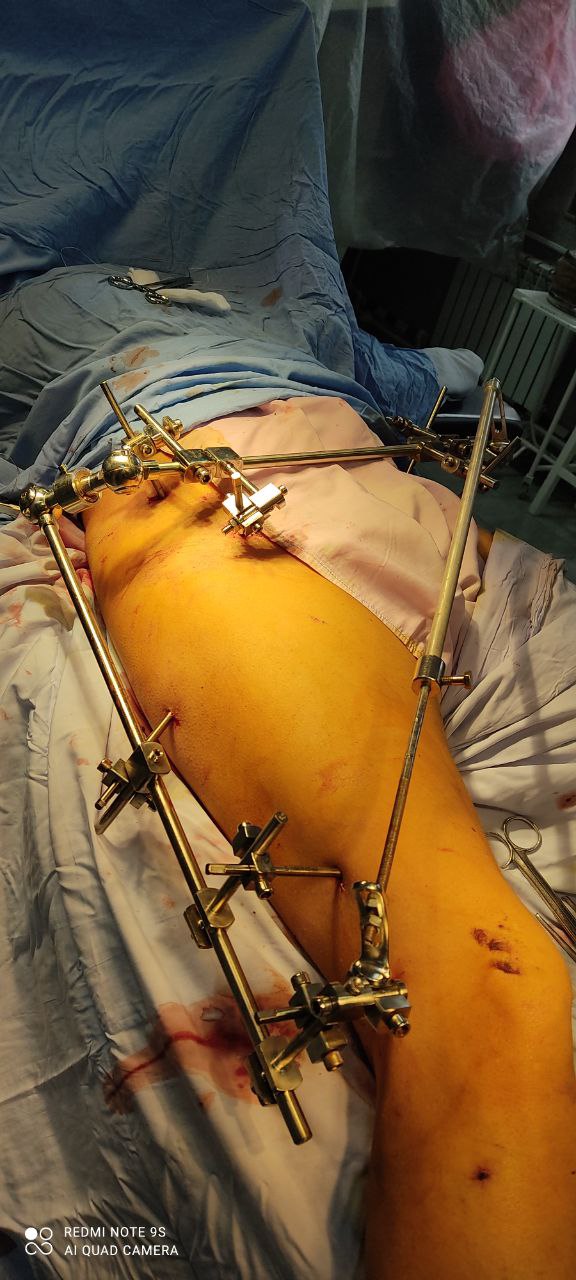 Рентгенограммы до и после операции
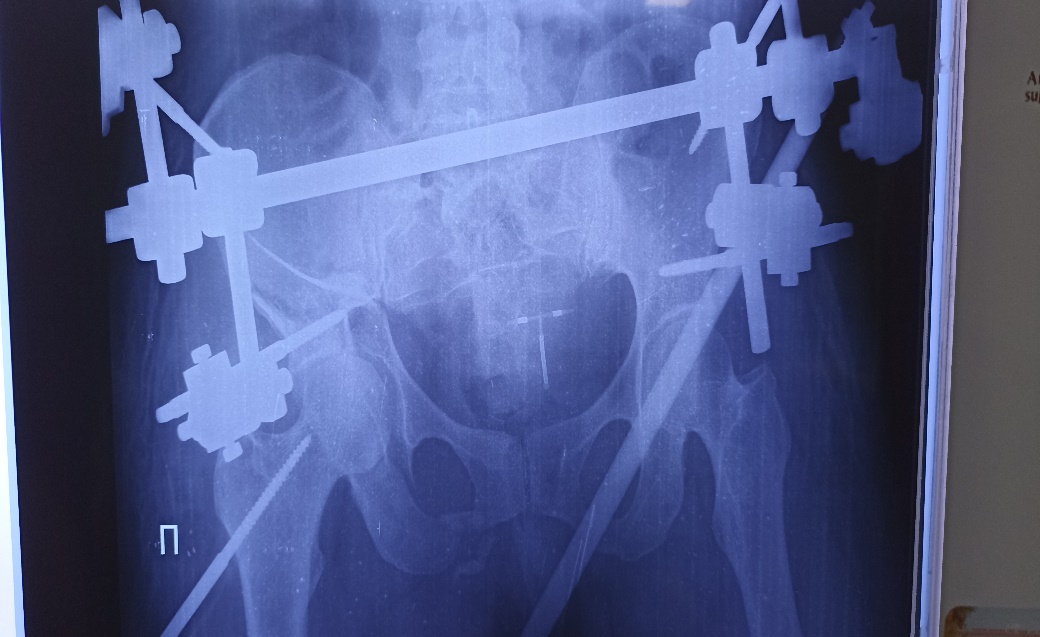 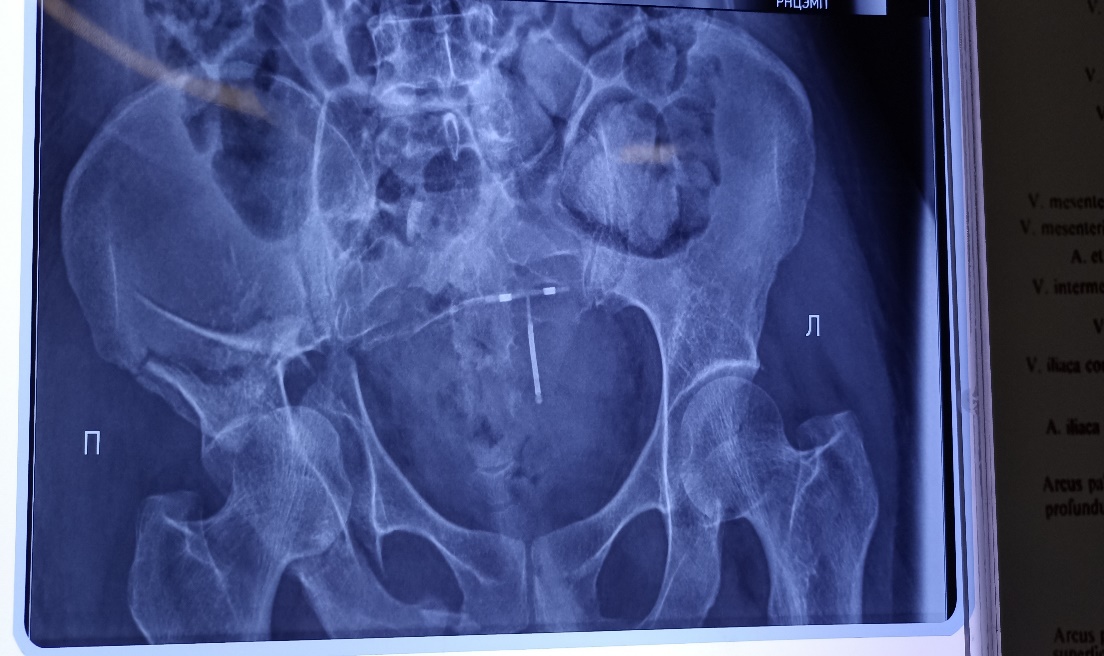 Общий вид больной на 2-сут. после операции
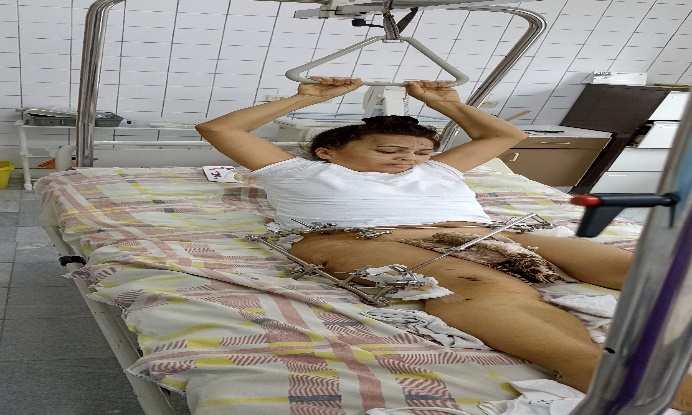 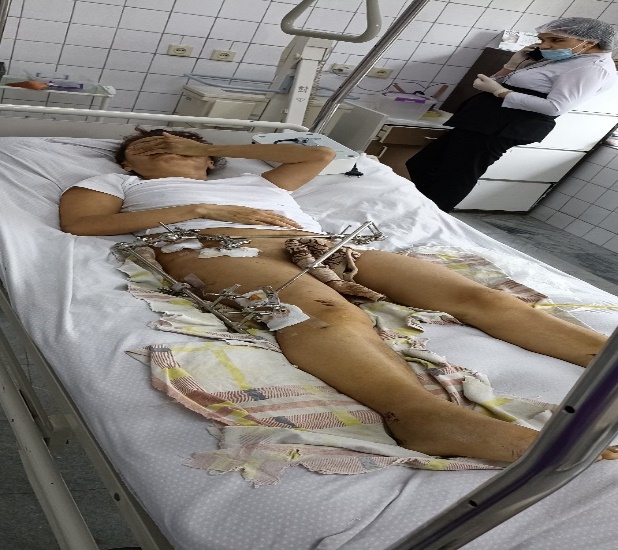 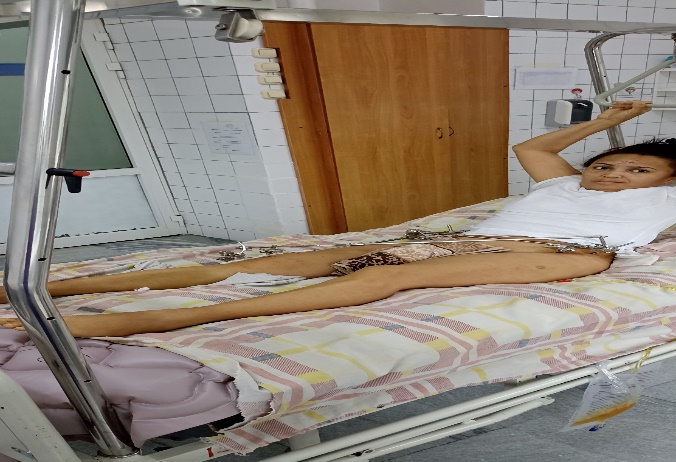 Результаты  лечения переломов бедра в сравниваемых группах по четырех балльной системой Shalzker, Lambert
[Speaker Notes: Отличные результаты получены у 45 пострадавших (70,6%) основной группы против 21 (27,4%) - контрольной группы.
Хорошие результаты – соответственно у 12 больных (14,7%) основной группы против 25 (17,7%) - контрольной.
Доля удовлетворительных результатов составила 6 (8,8%) у пострадавших основной группы и соответственно 22 (11,3%) - в контрольной группе. Как видно высокий процент плохих результатов - 12(12,9%) у пострадавших в контрольной группе в 4 раза превышал долю плохих результатов у больных в основной группе - 2 (2,9%).]
Выводы:
Спасибо за внимание!
Спасибо за внимание!